The Solid Rock
412
_
_
_
_
Hymn: Edward Mote (1836)
Tune: SOLID ROCK • William B. Bradbury (1863)
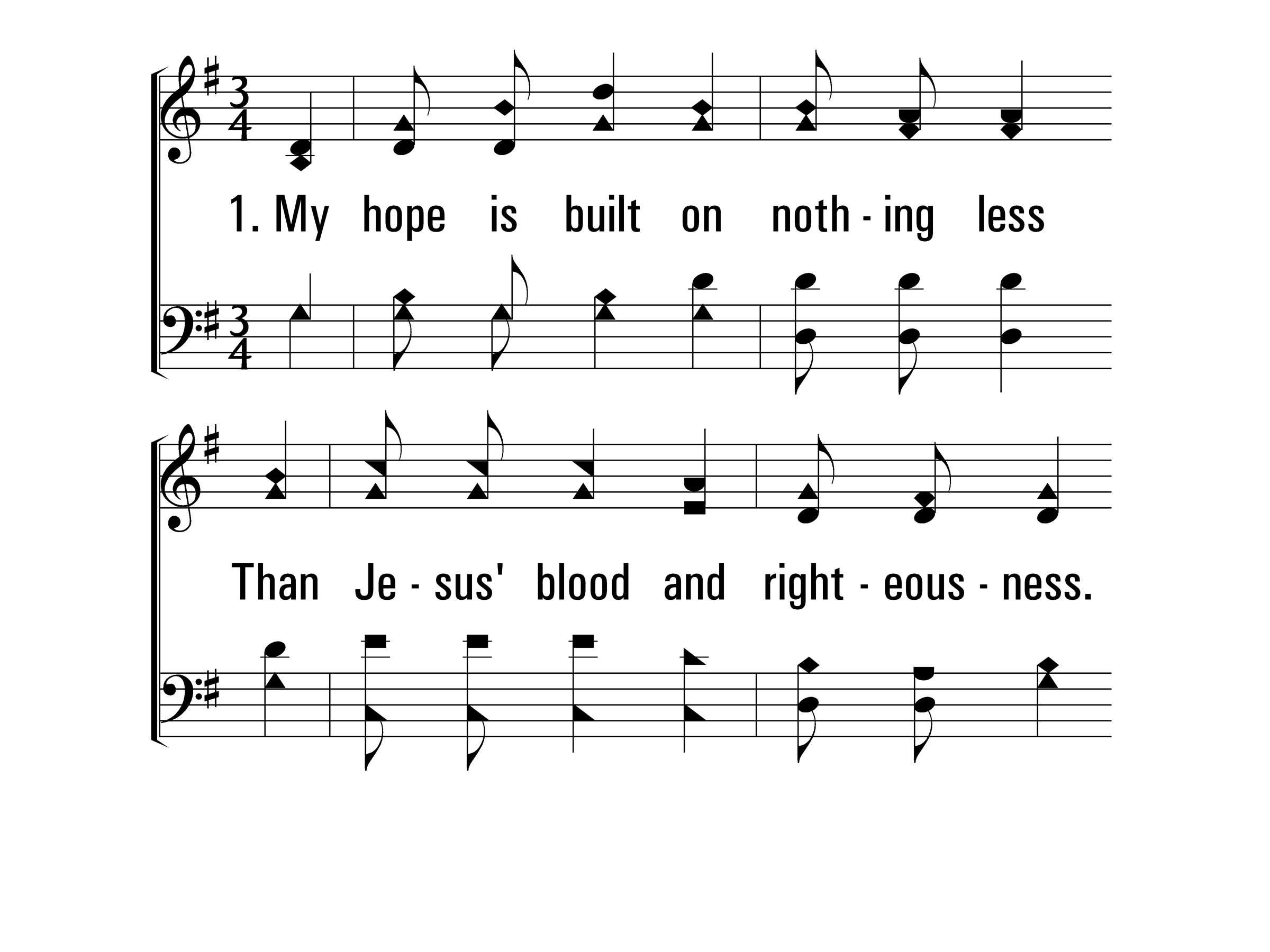 TheSolidRock_st1_a
Vs 1
© 2014 Sumphonia Productions, LLC
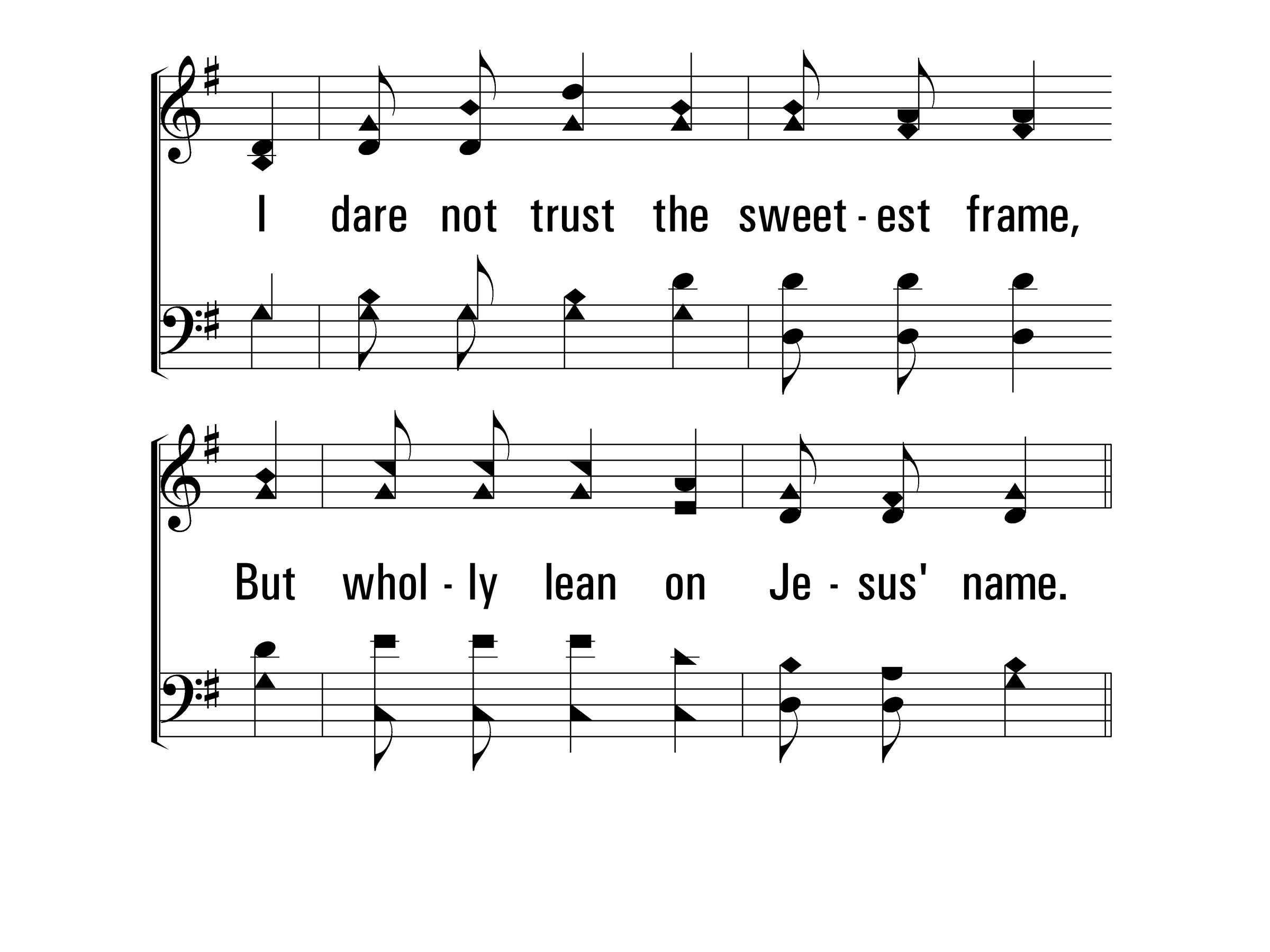 TheSolidRock_st1_b
Vs 1
© 2014 Sumphonia Productions, LLC
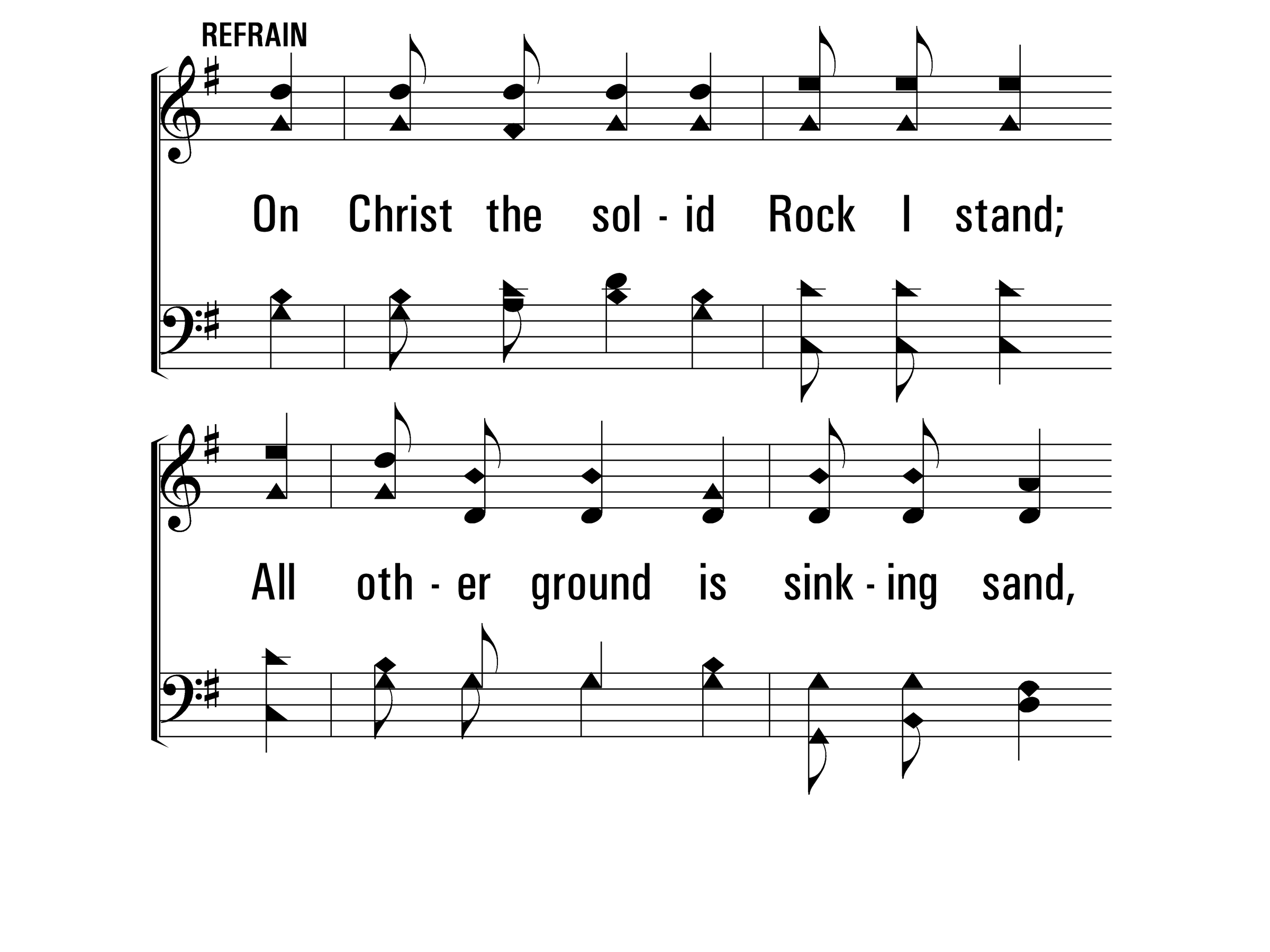 TheSolidRock_ref_a
Refrain
© 2014 Sumphonia Productions, LLC
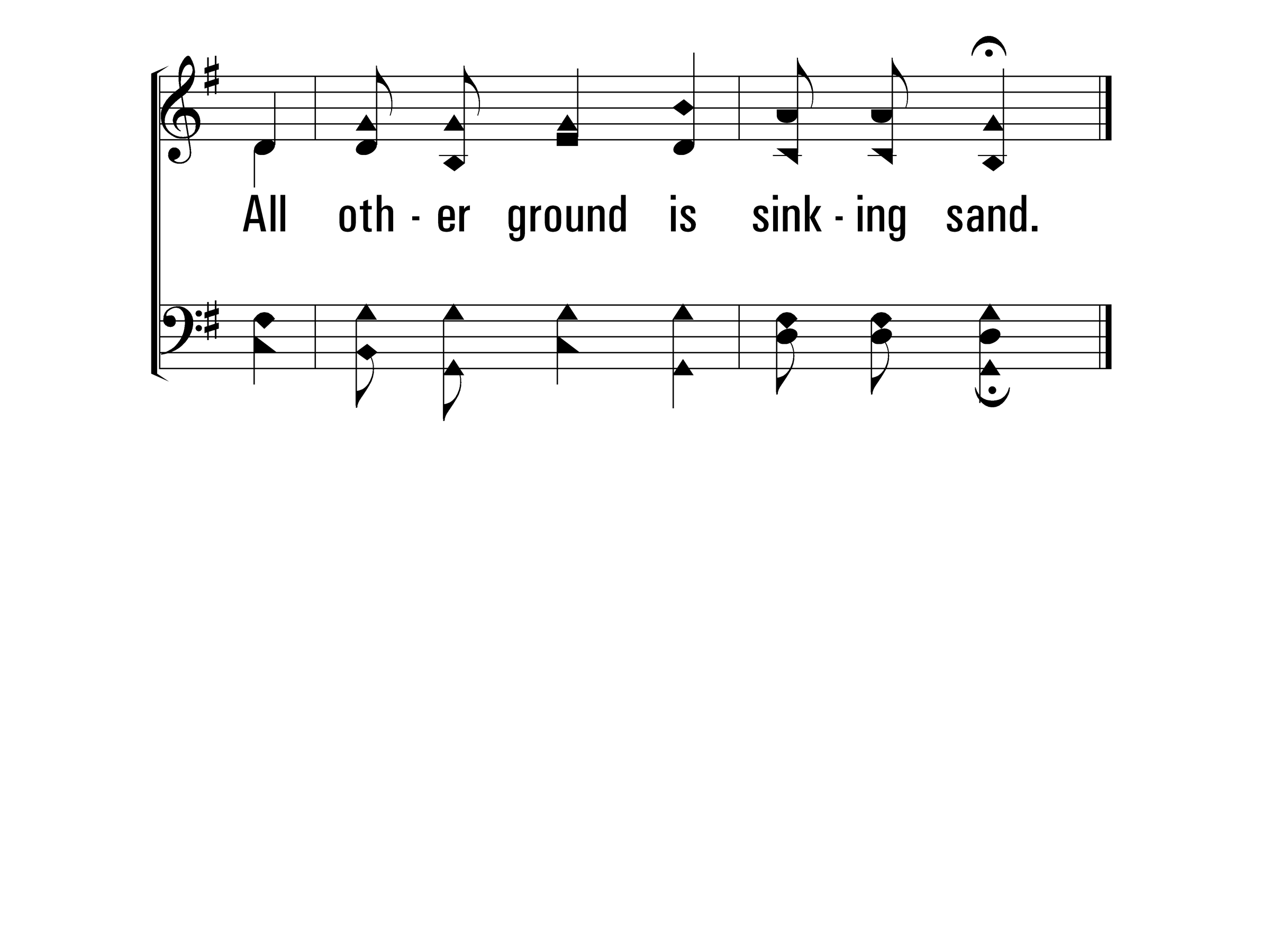 TheSolidRock_ref_b
Refrain
© 2014 Sumphonia Productions, LLC
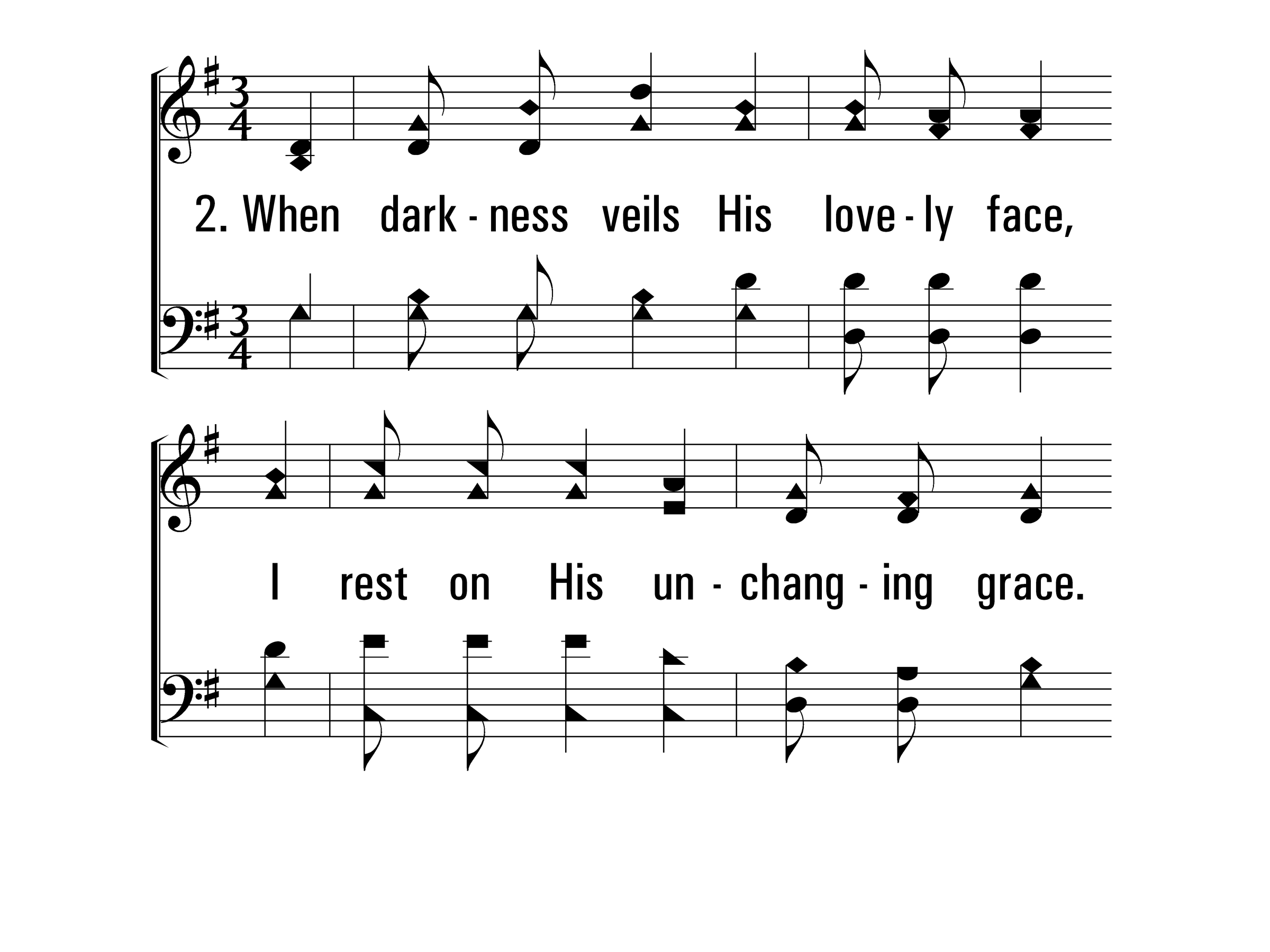 TheSolidRock_st2_a
Vs 2
© 2014 Sumphonia Productions, LLC
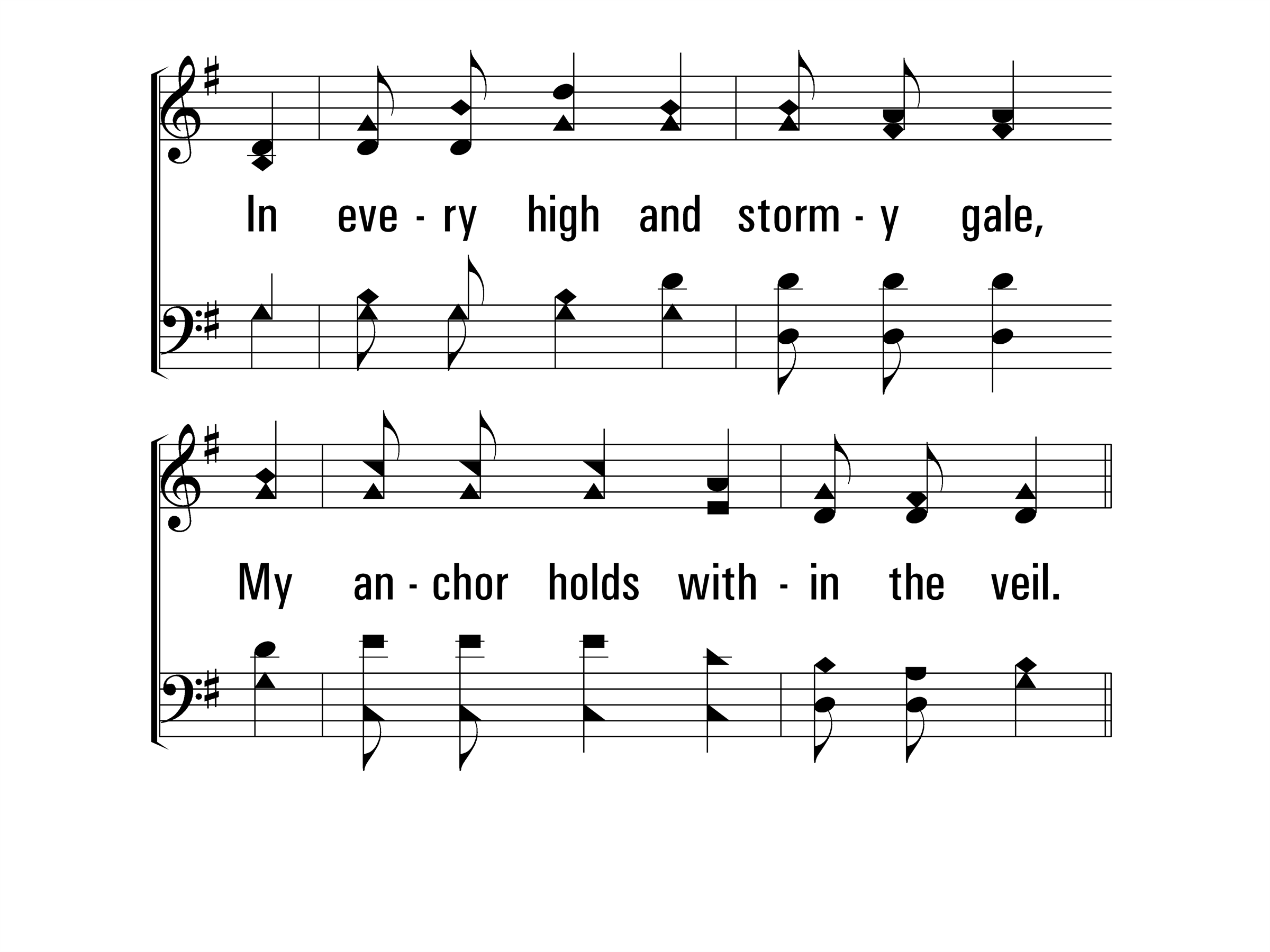 TheSolidRock_st2_b
Vs 2
© 2014 Sumphonia Productions, LLC
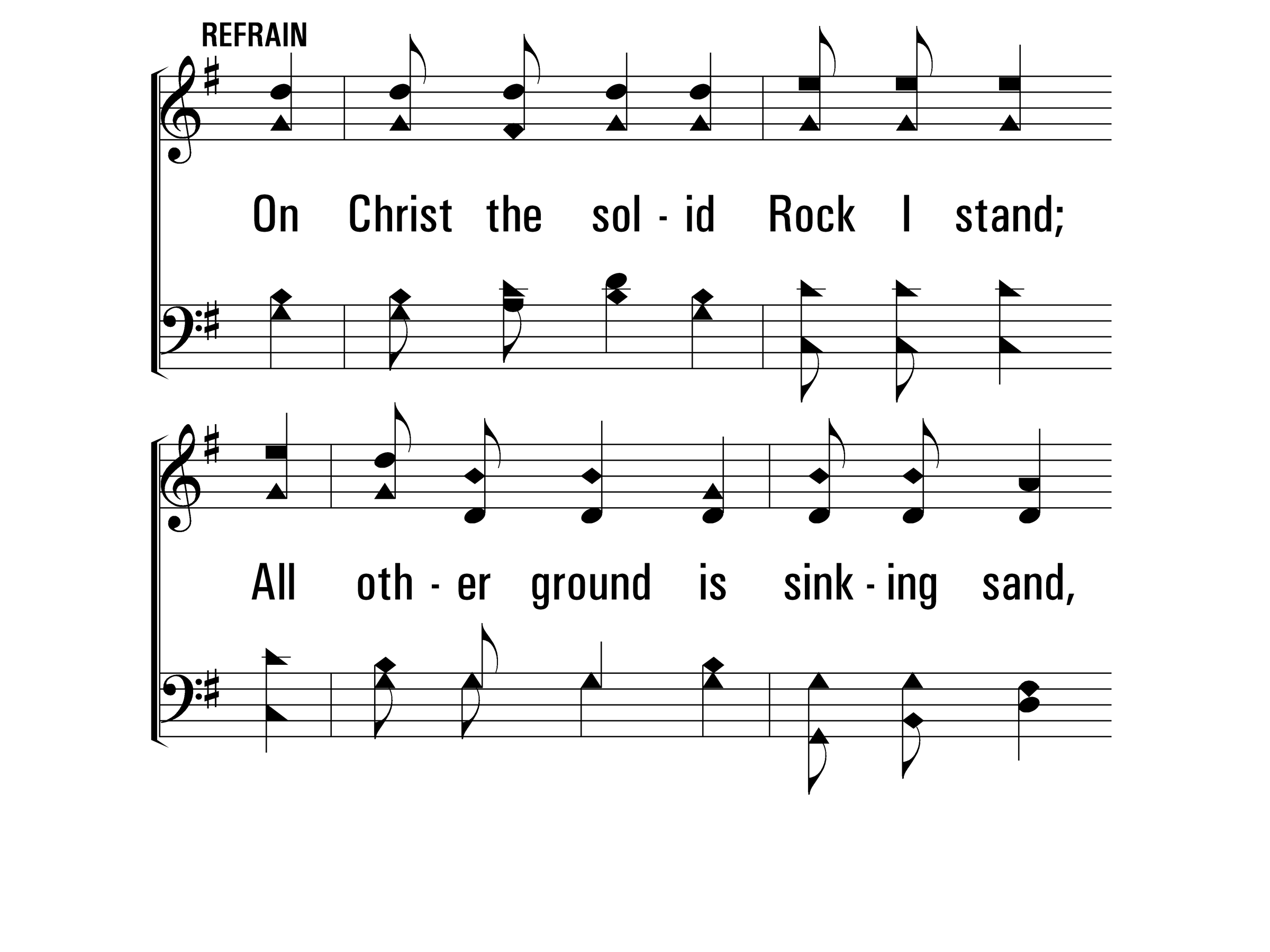 TheSolidRock_ref_a
Refrain
© 2014 Sumphonia Productions, LLC
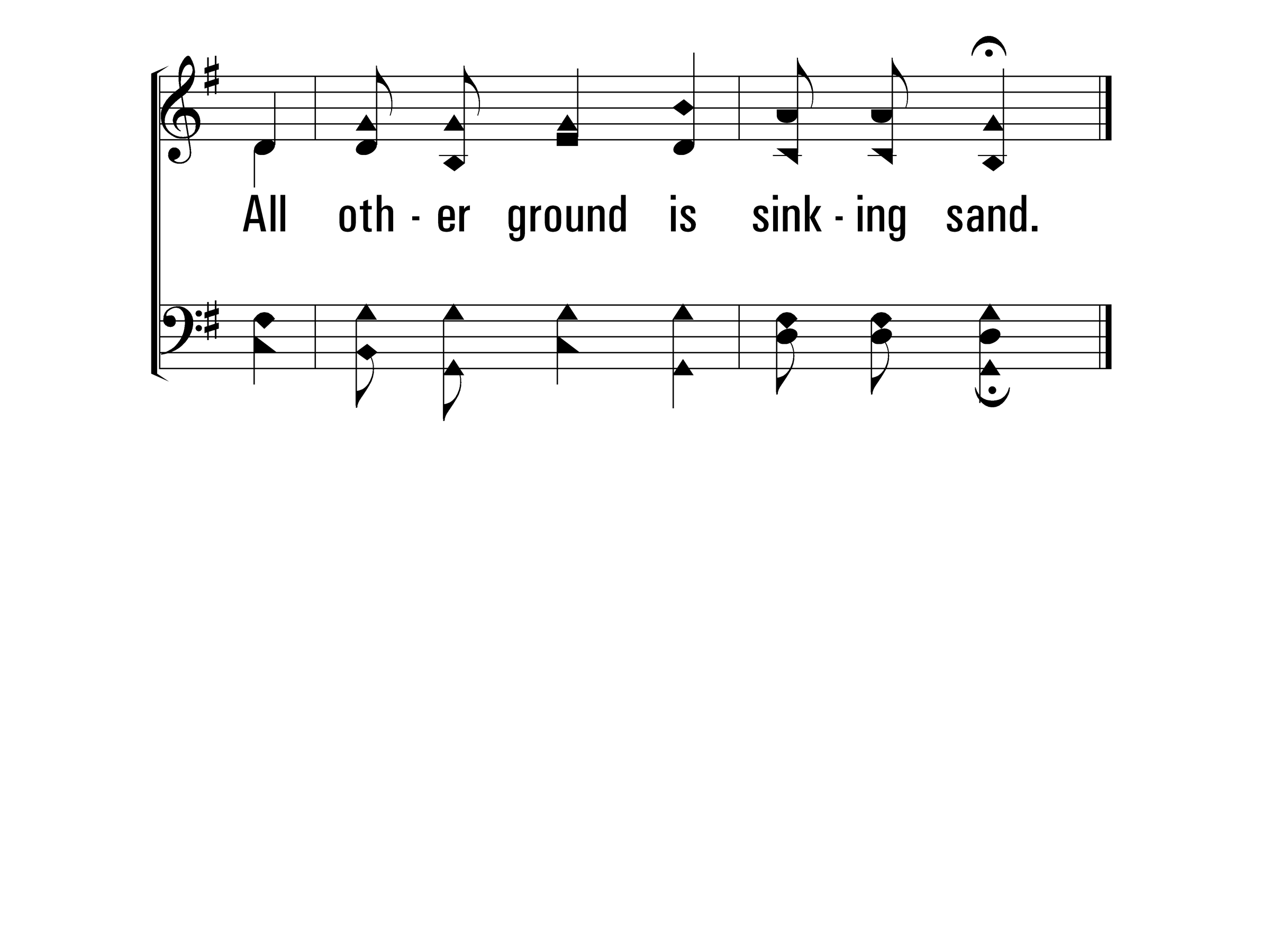 TheSolidRock_ref_b
Refrain
© 2014 Sumphonia Productions, LLC
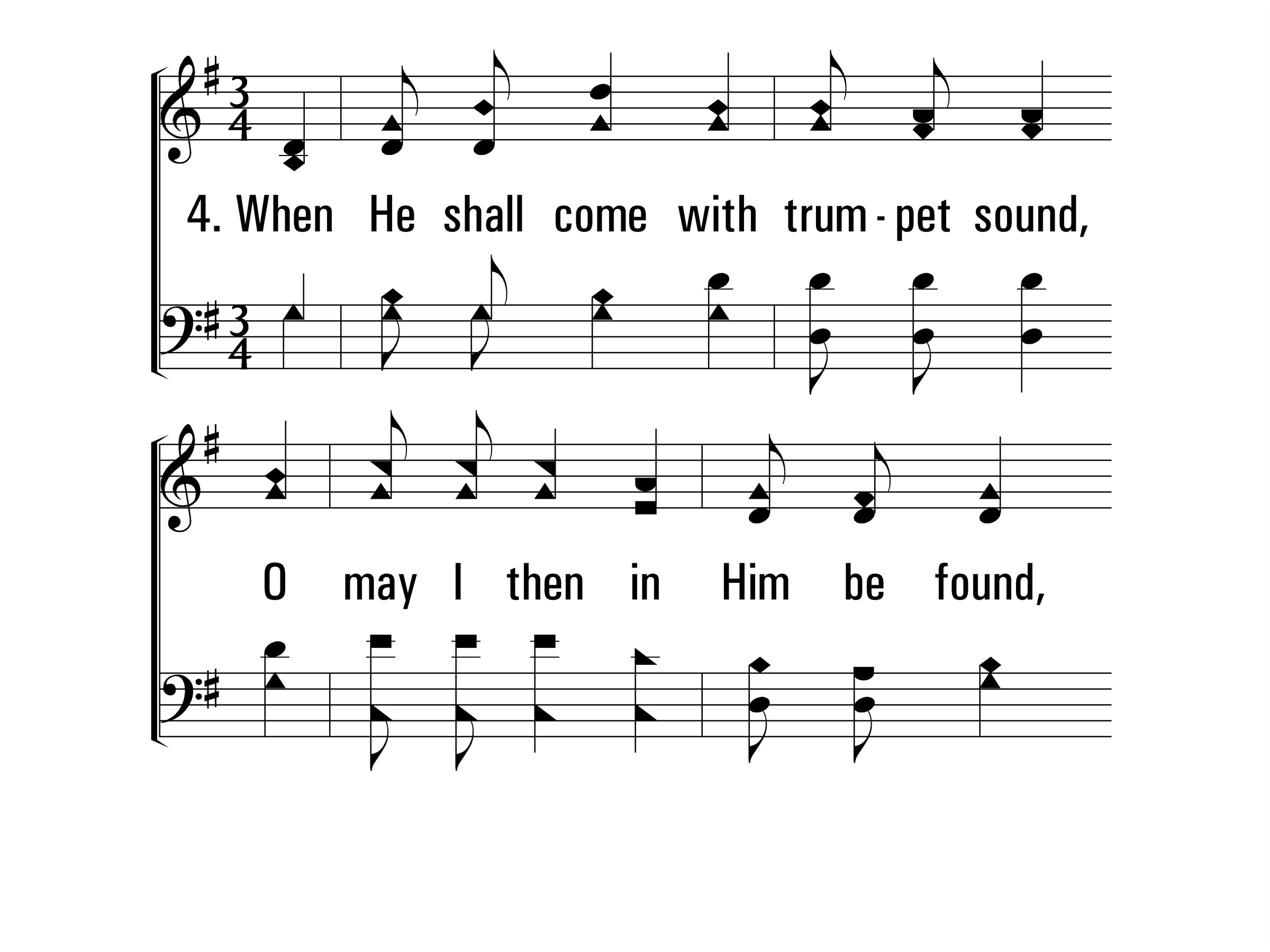 TheSolidRock_st4_a
Vs 4
© 2014 Sumphonia Productions, LLC
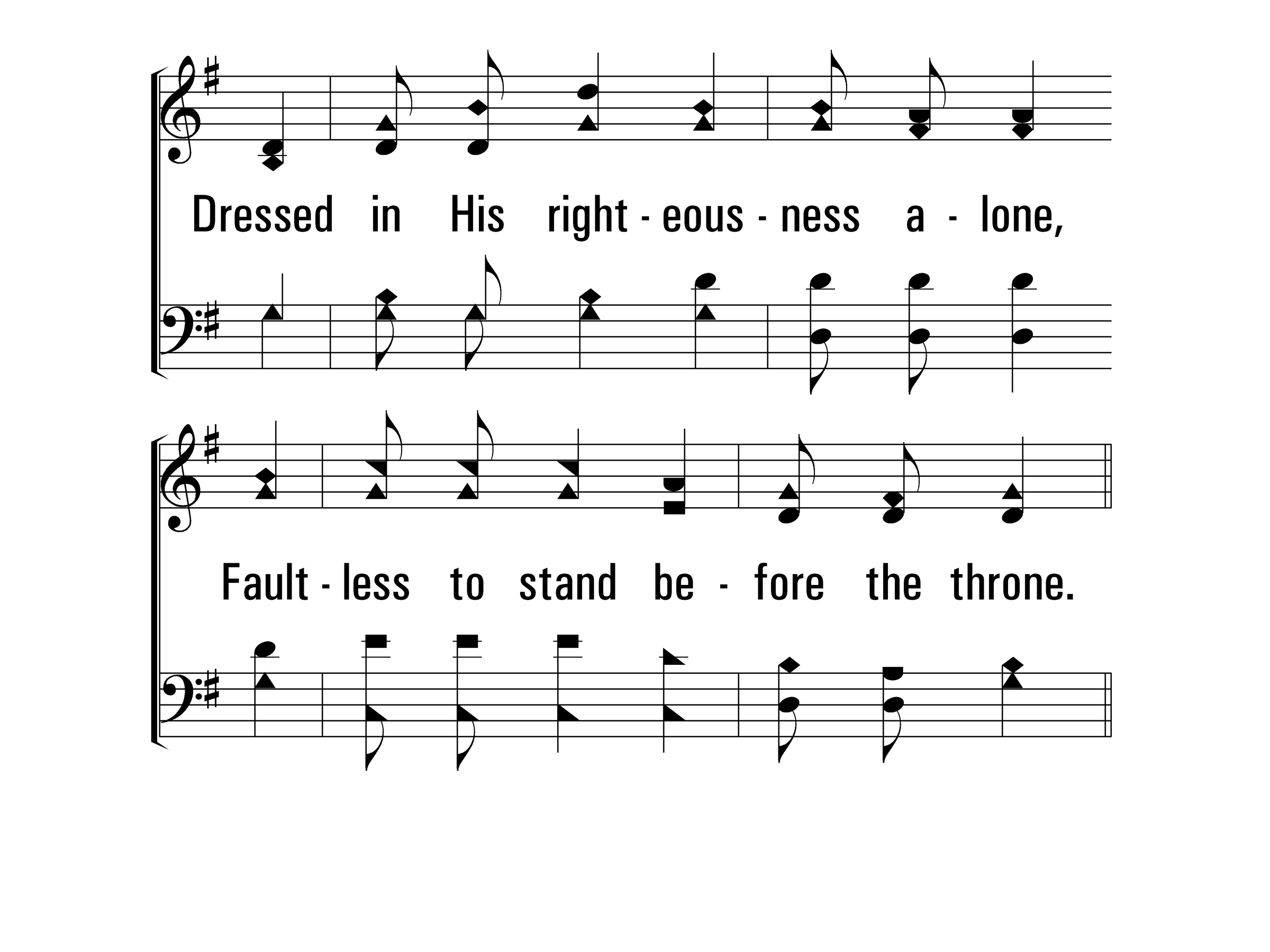 TheSolidRock_st4_b
Vs 4
© 2014 Sumphonia Productions, LLC
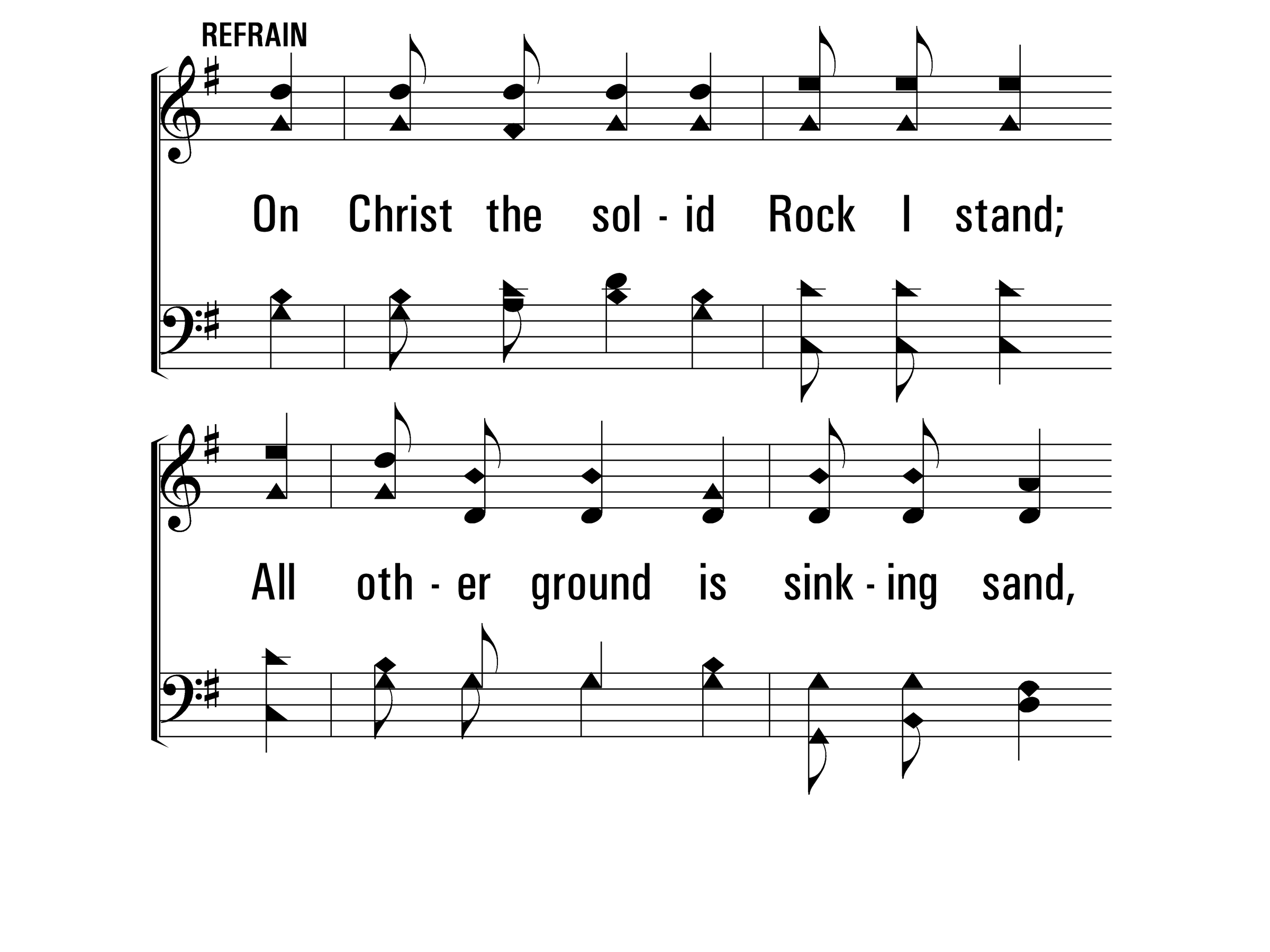 TheSolidRock_ref_a
Refrain
© 2014 Sumphonia Productions, LLC
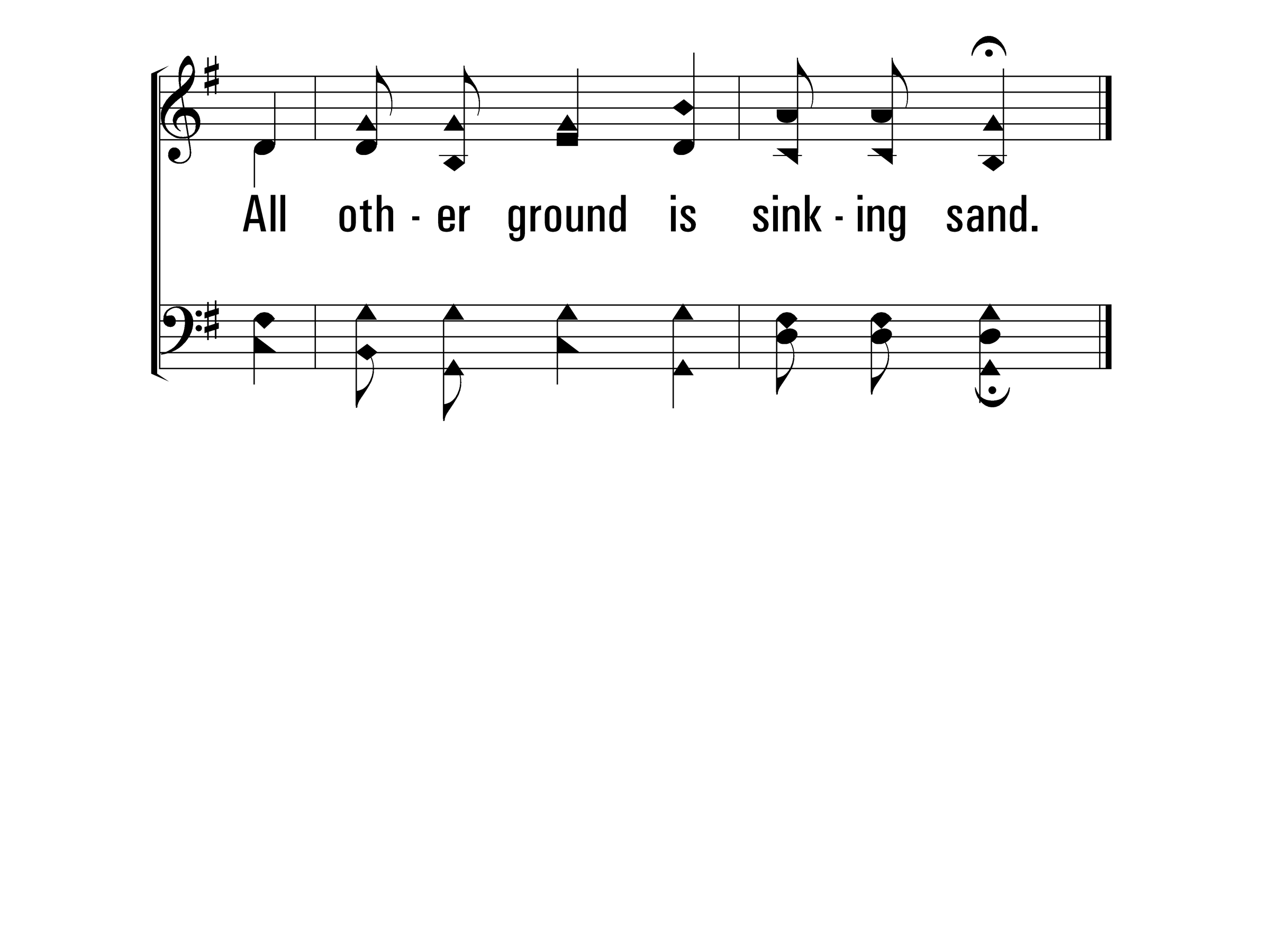 TheSolidRock_ref_b
Refrain
End
© 2014 Sumphonia Productions, LLC
Beyond This Land of Parting
774
_
_
_
_
Hymn: Mary B. C. Slade (1876)
Tune: Asa B. Everett (1876)
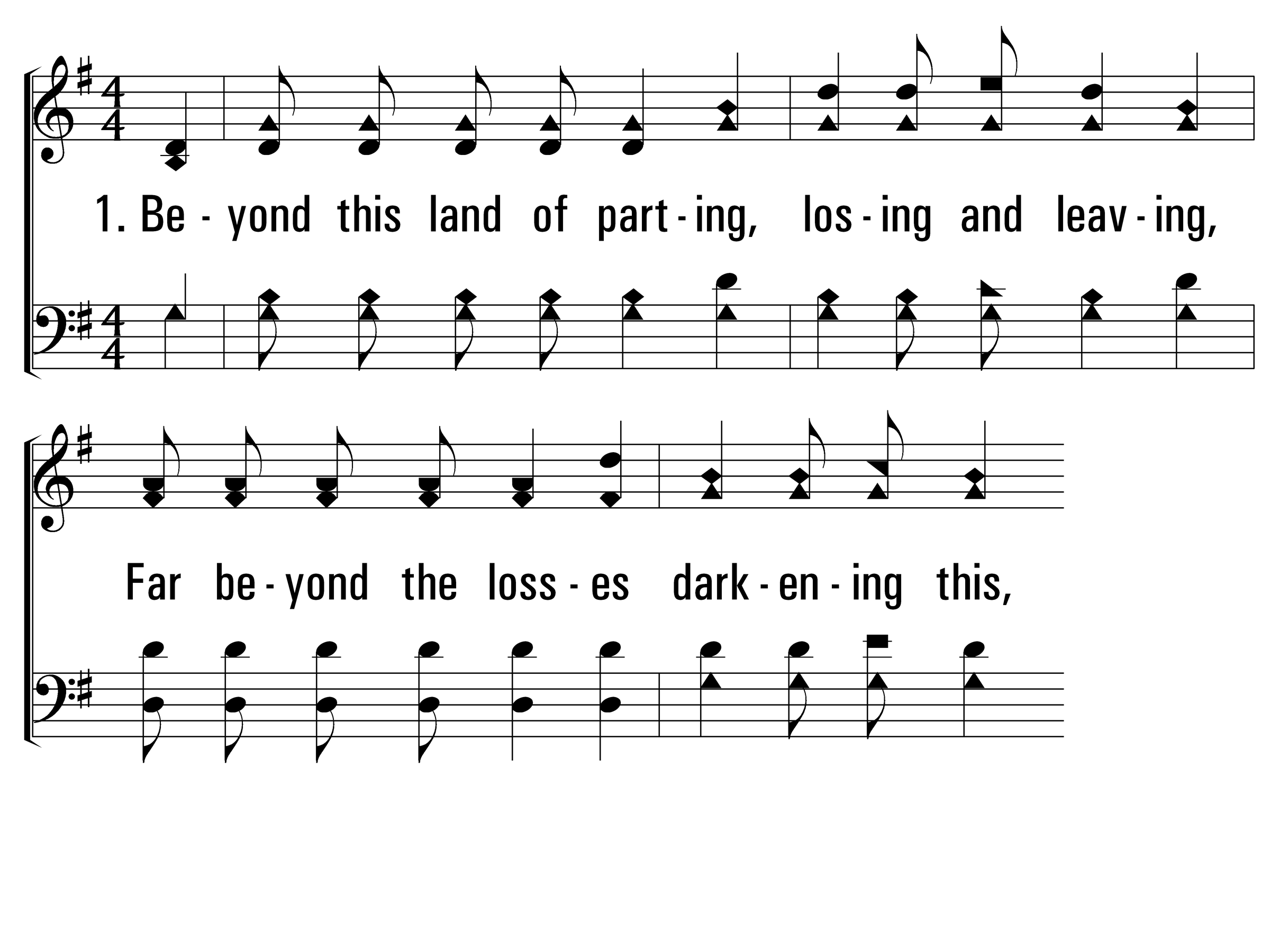 BeyondThisLandOfParting_st1_a
Vs 1
© 2014 Sumphonia Productions, LLC
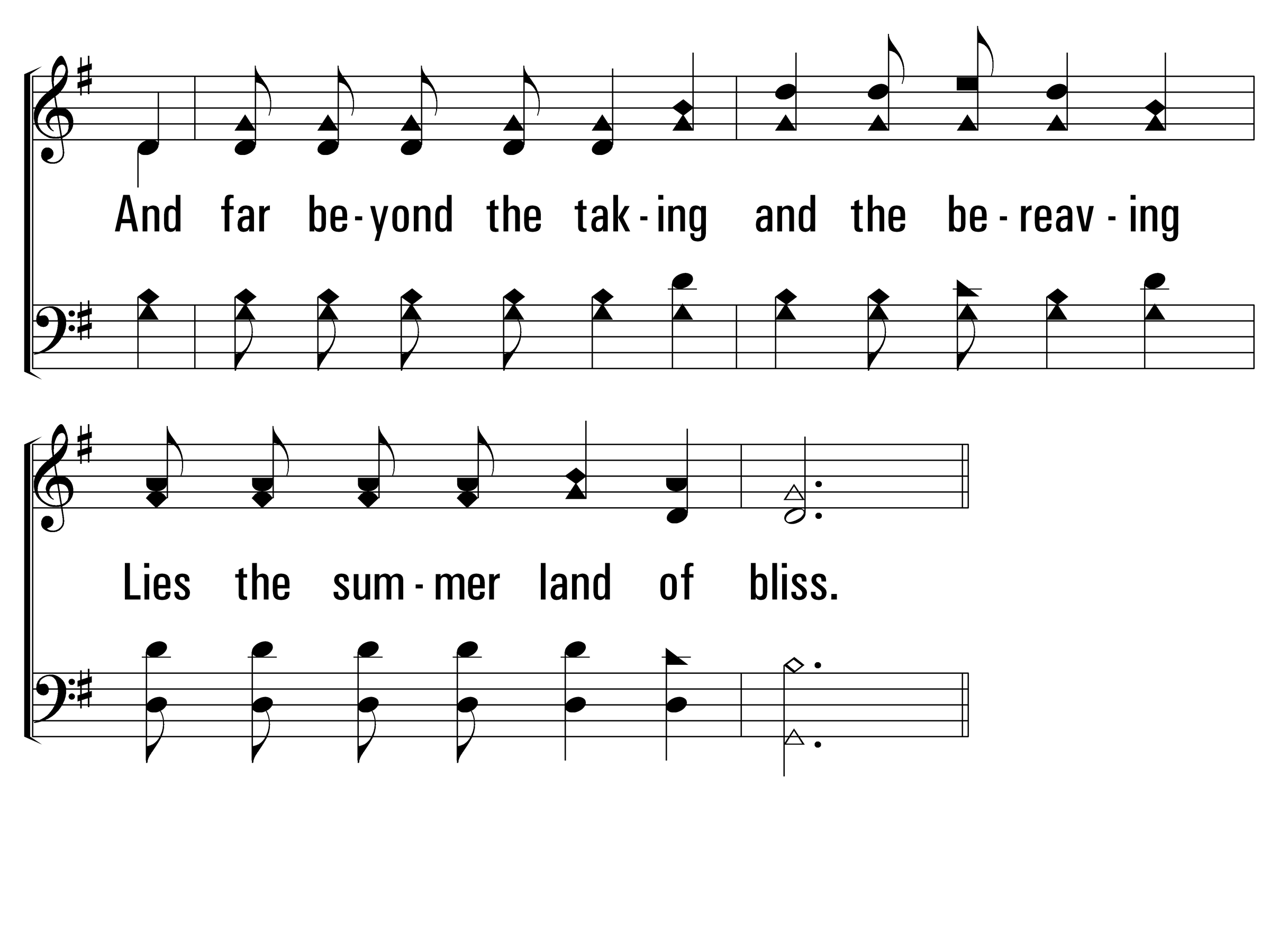 BeyondThisLandOfParting_st1_b
Vs 1
© 2014 Sumphonia Productions, LLC
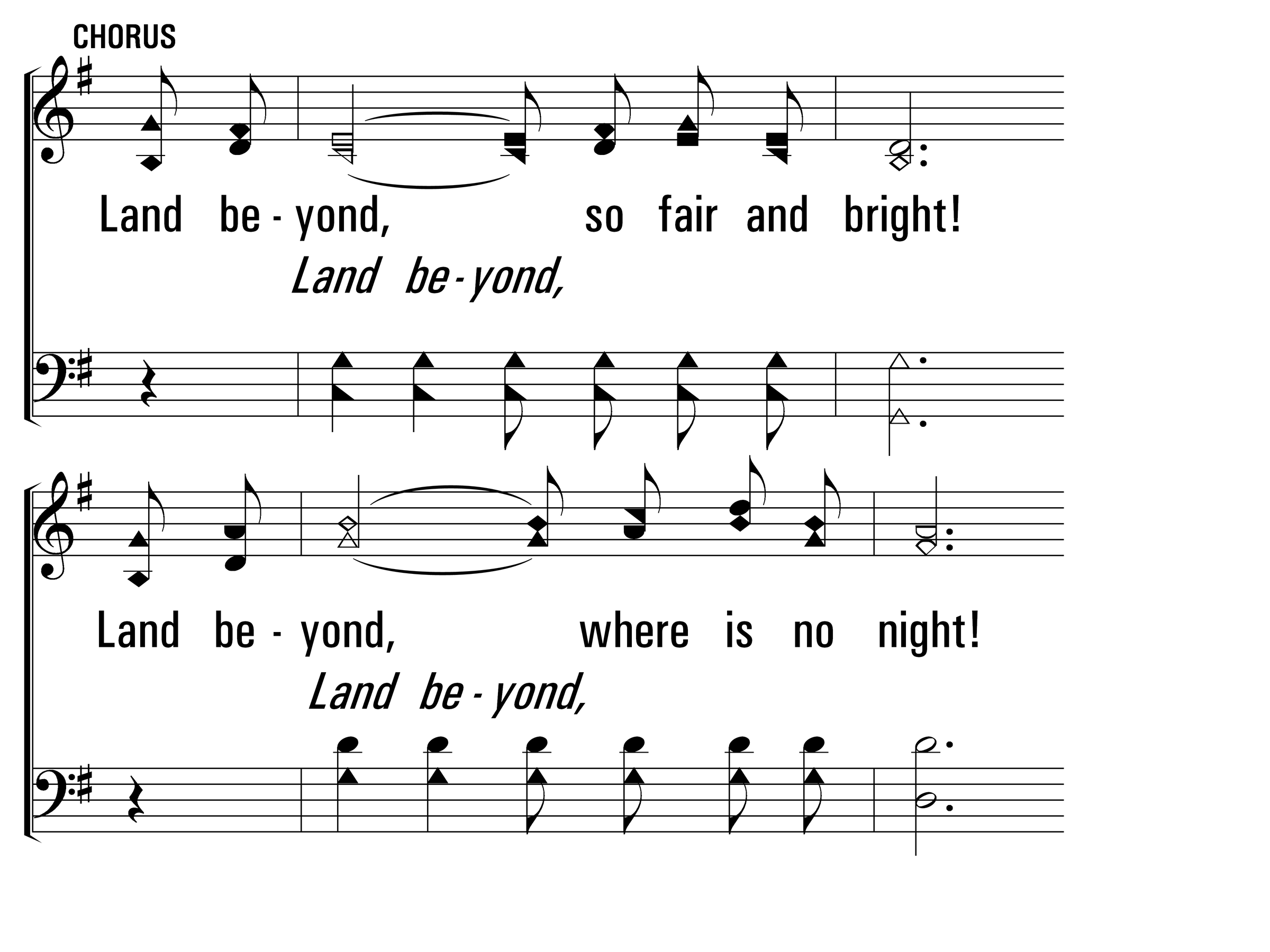 BeyondThisLandOfParting_cho_a
Chorus
© 2014 Sumphonia Productions, LLC
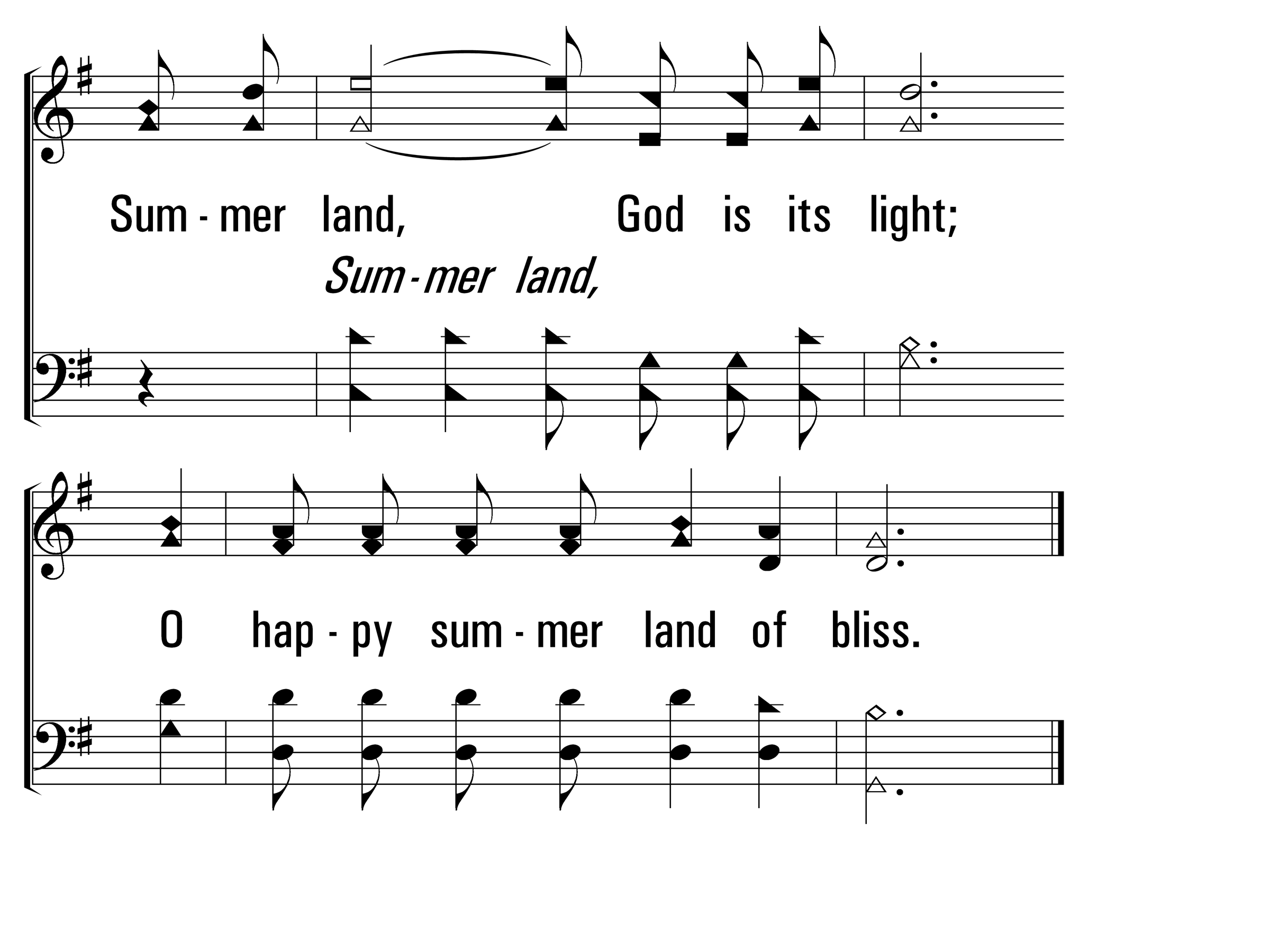 BeyondThisLandOfParting_cho_b
Chorus
© 2014 Sumphonia Productions, LLC
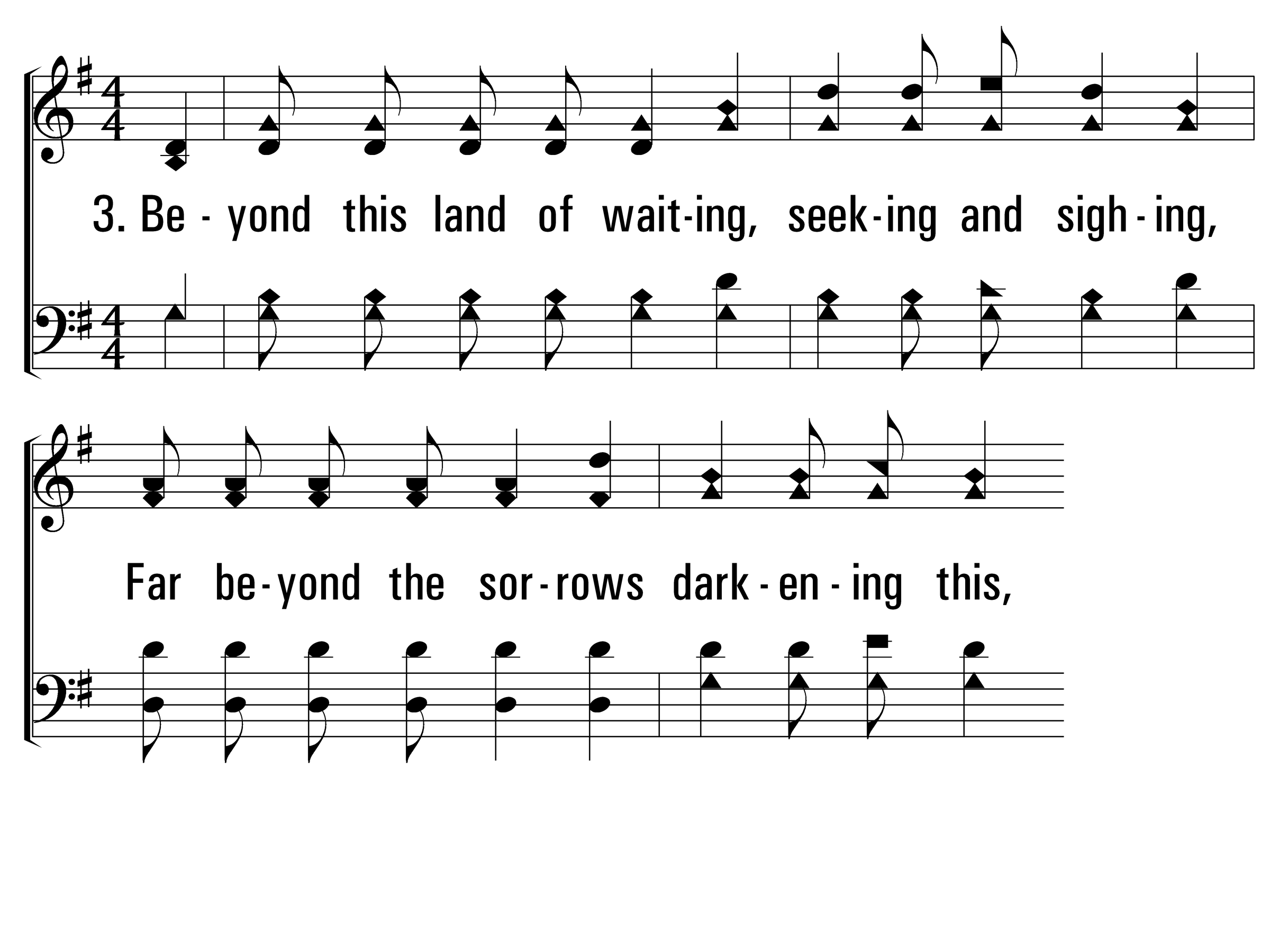 BeyondThisLandOfParting_st3_a
Vs 3
© 2014 Sumphonia Productions, LLC
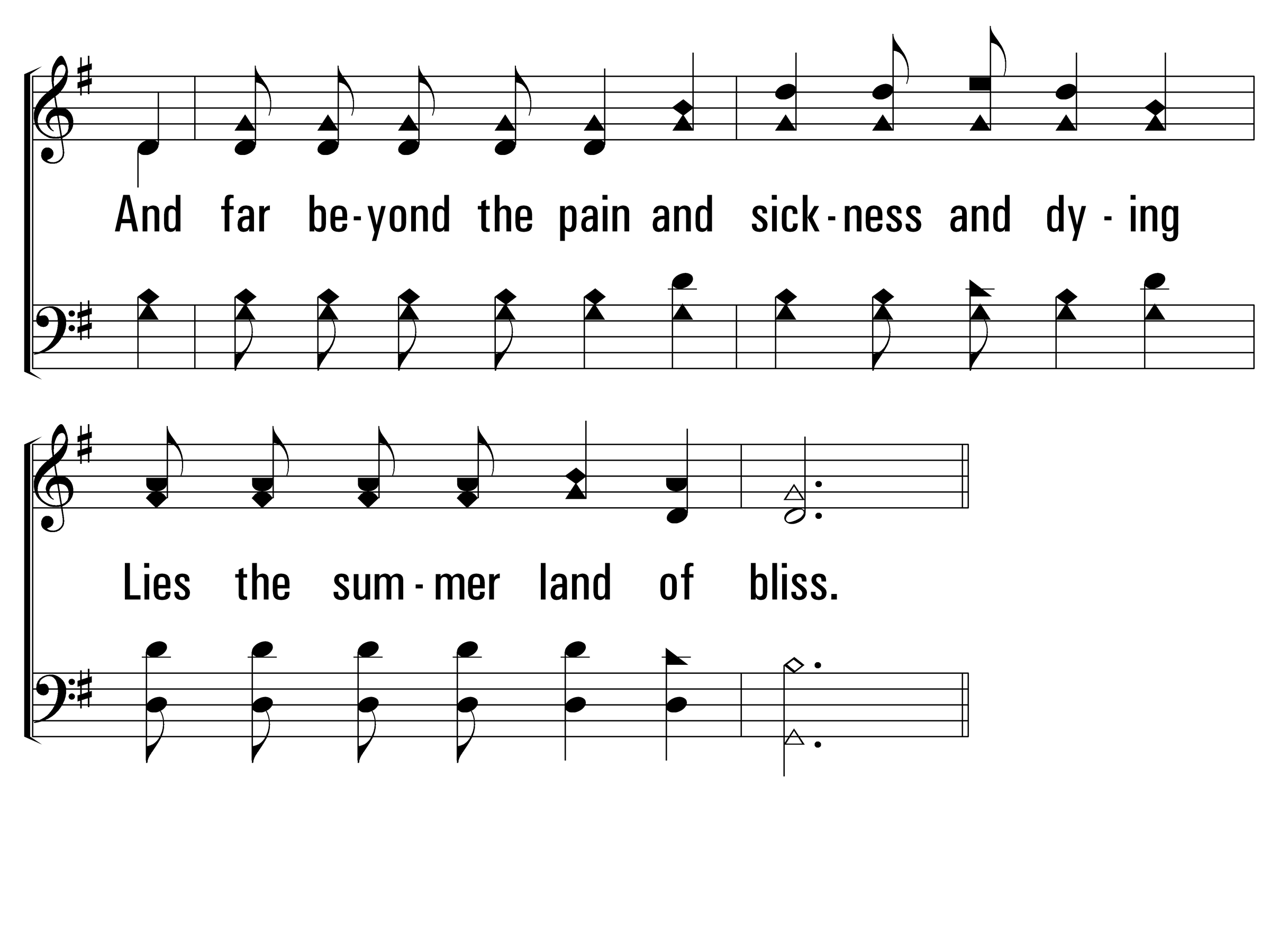 BeyondThisLandOfParting_st3_b
Vs 3
© 2014 Sumphonia Productions, LLC
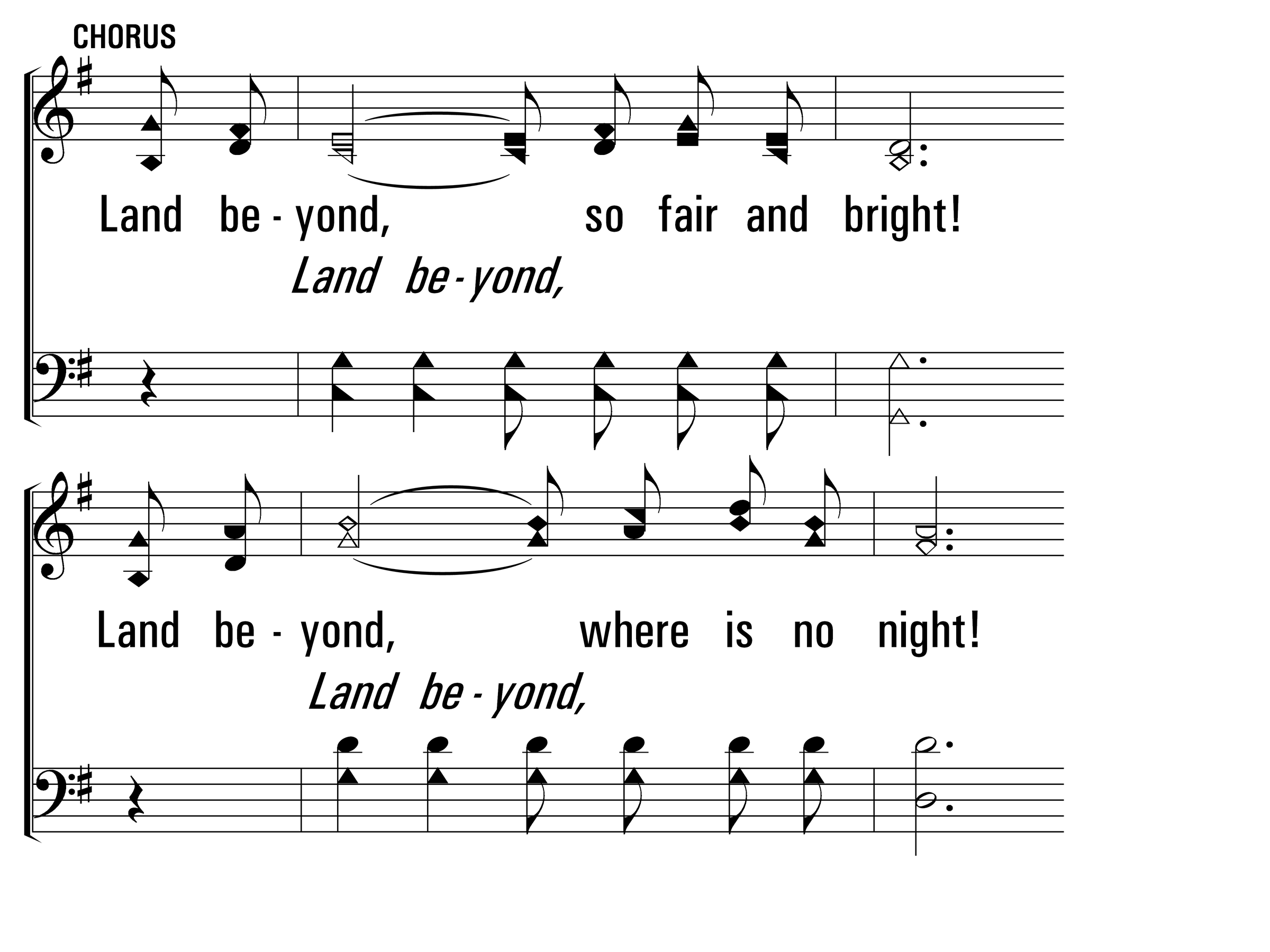 BeyondThisLandOfParting_cho_a
Chorus
© 2014 Sumphonia Productions, LLC
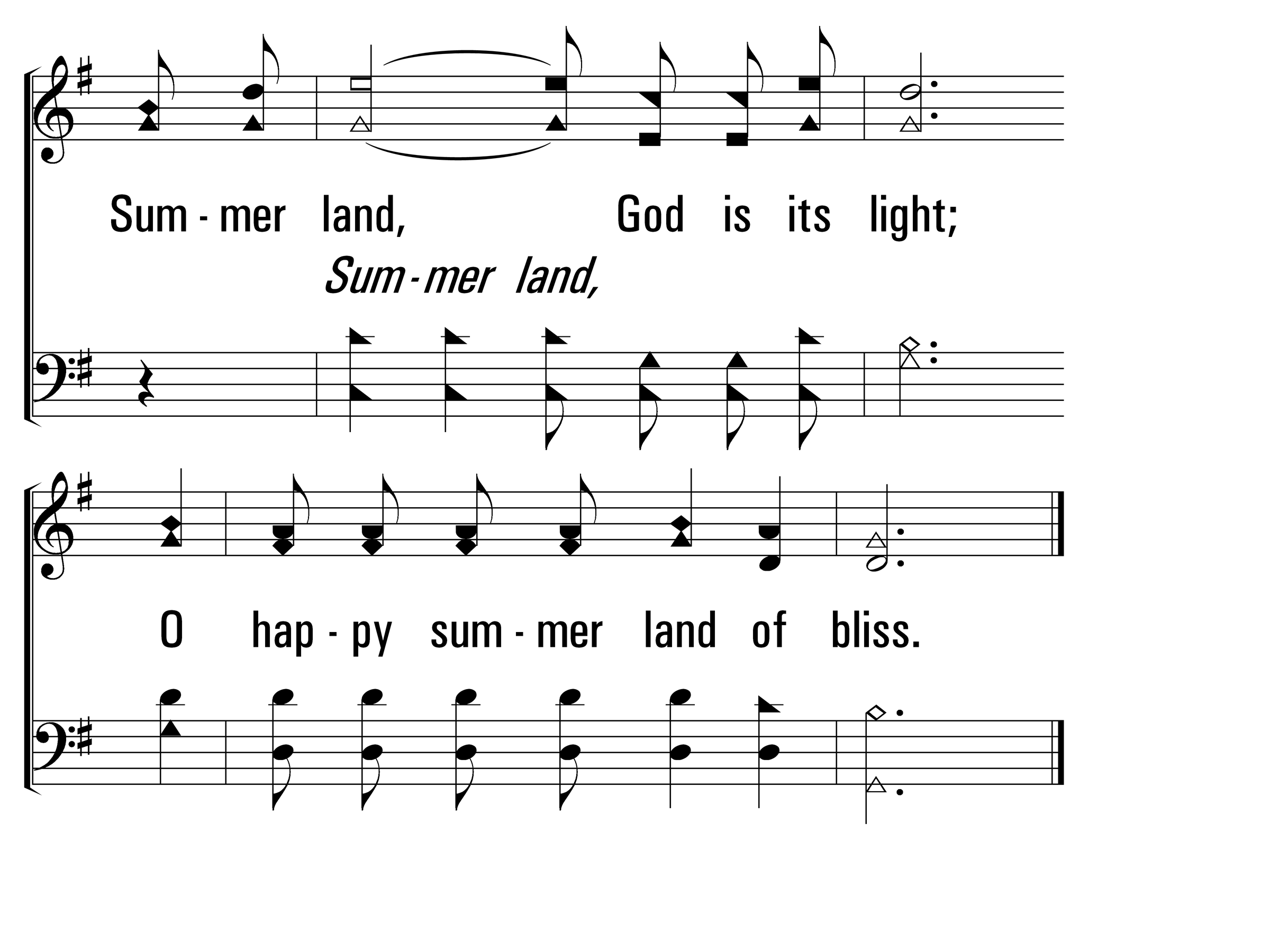 BeyondThisLandOfParting_cho_b
Chorus
End
© 2014 Sumphonia Productions, LLC
The Breaking of Bread
357
_
_
_
Hymn: Ellis J. Crum (1956)
Tune: BREAD OF LIFE • William F. Sherwin (1877)
Words © 1956 Ellis J. Crum (admin. by Sacred Selections)
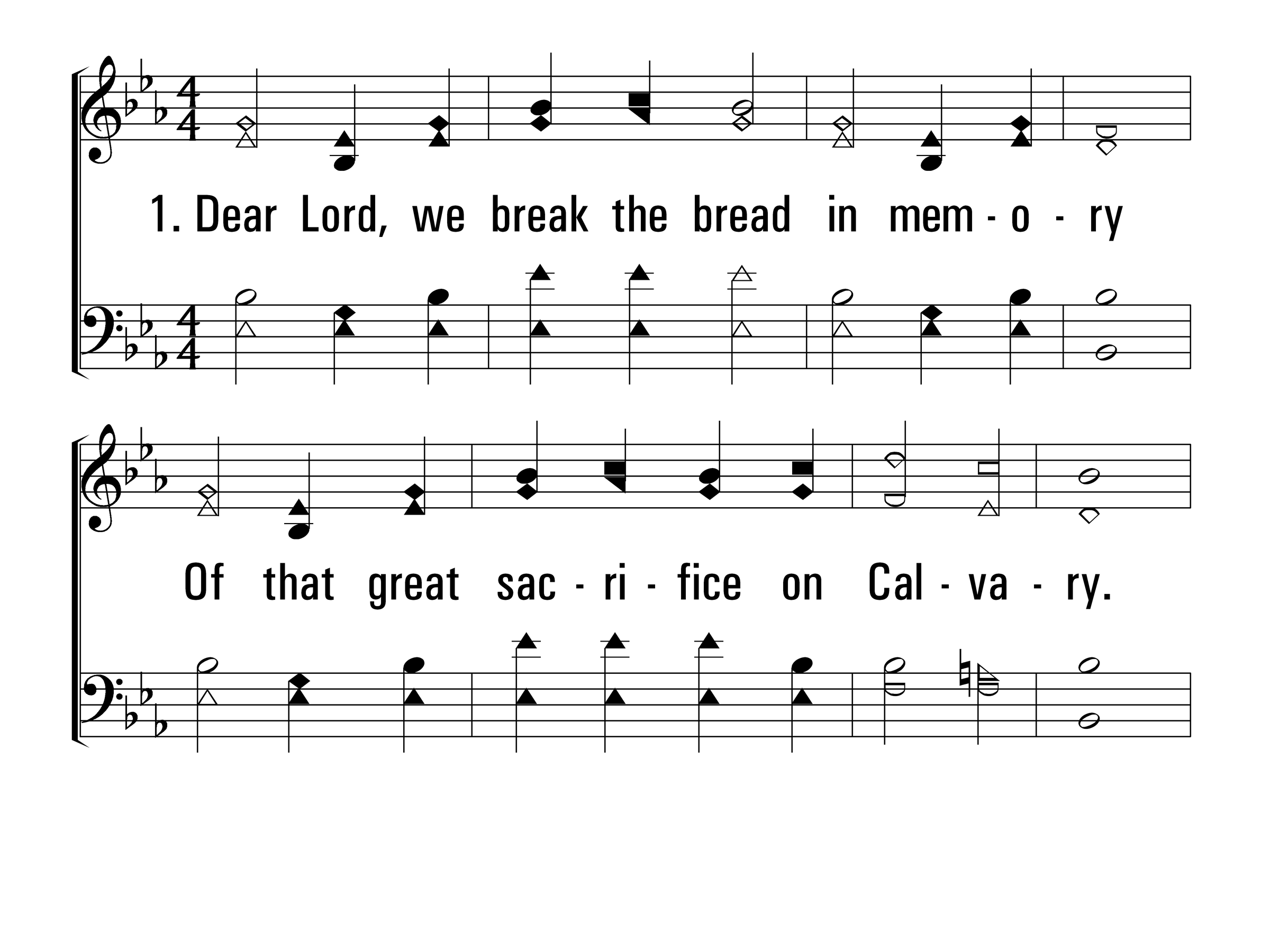 TheBreakingOfBread_st1_a
Vs 1
© 2014 Sumphonia Productions, LLC
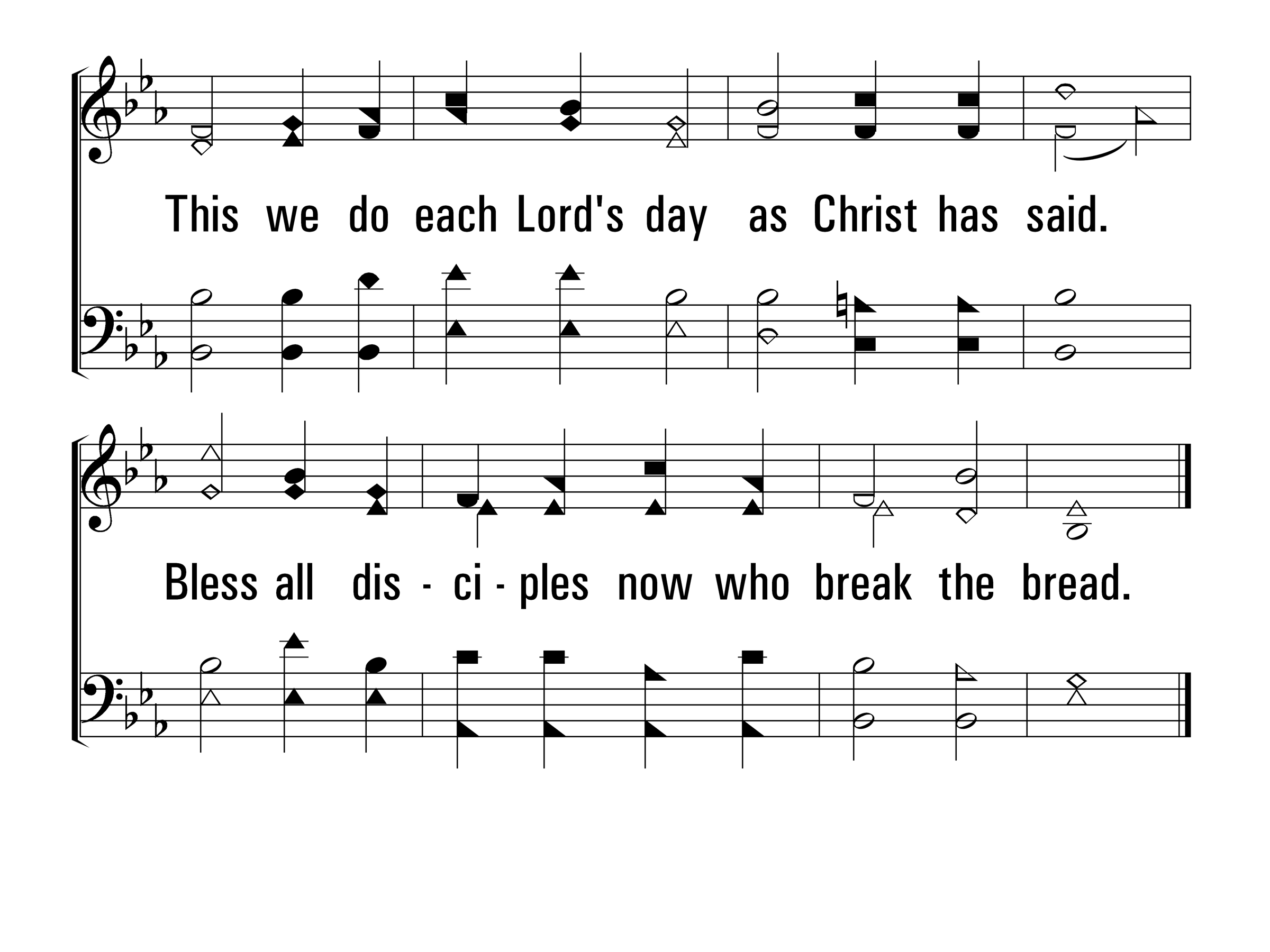 TheBreakingOfBread_st1_b
Vs 1
© 2014 Sumphonia Productions, LLC
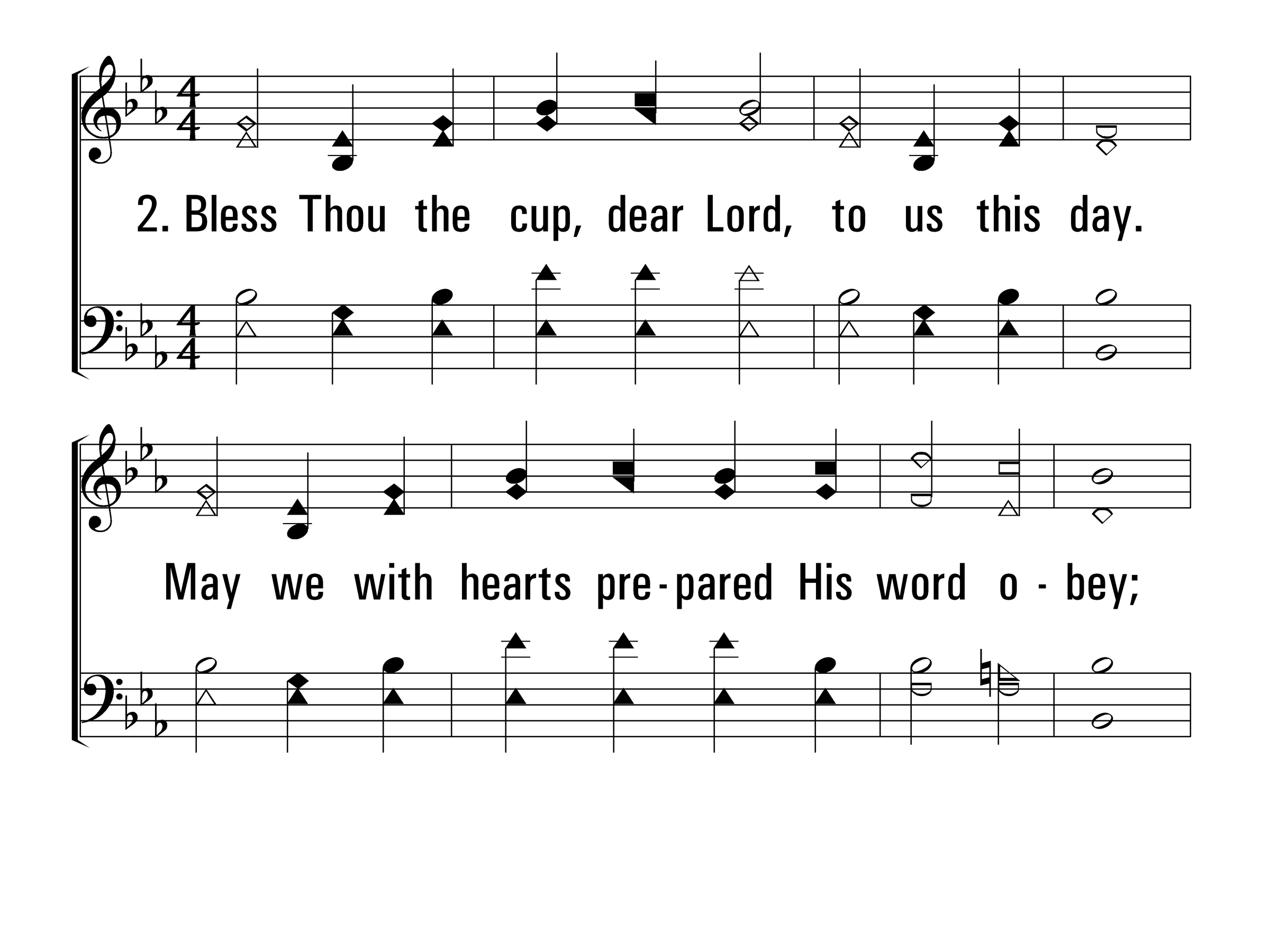 TheBreakingOfBread_st2_a
Vs 2
© 2014 Sumphonia Productions, LLC
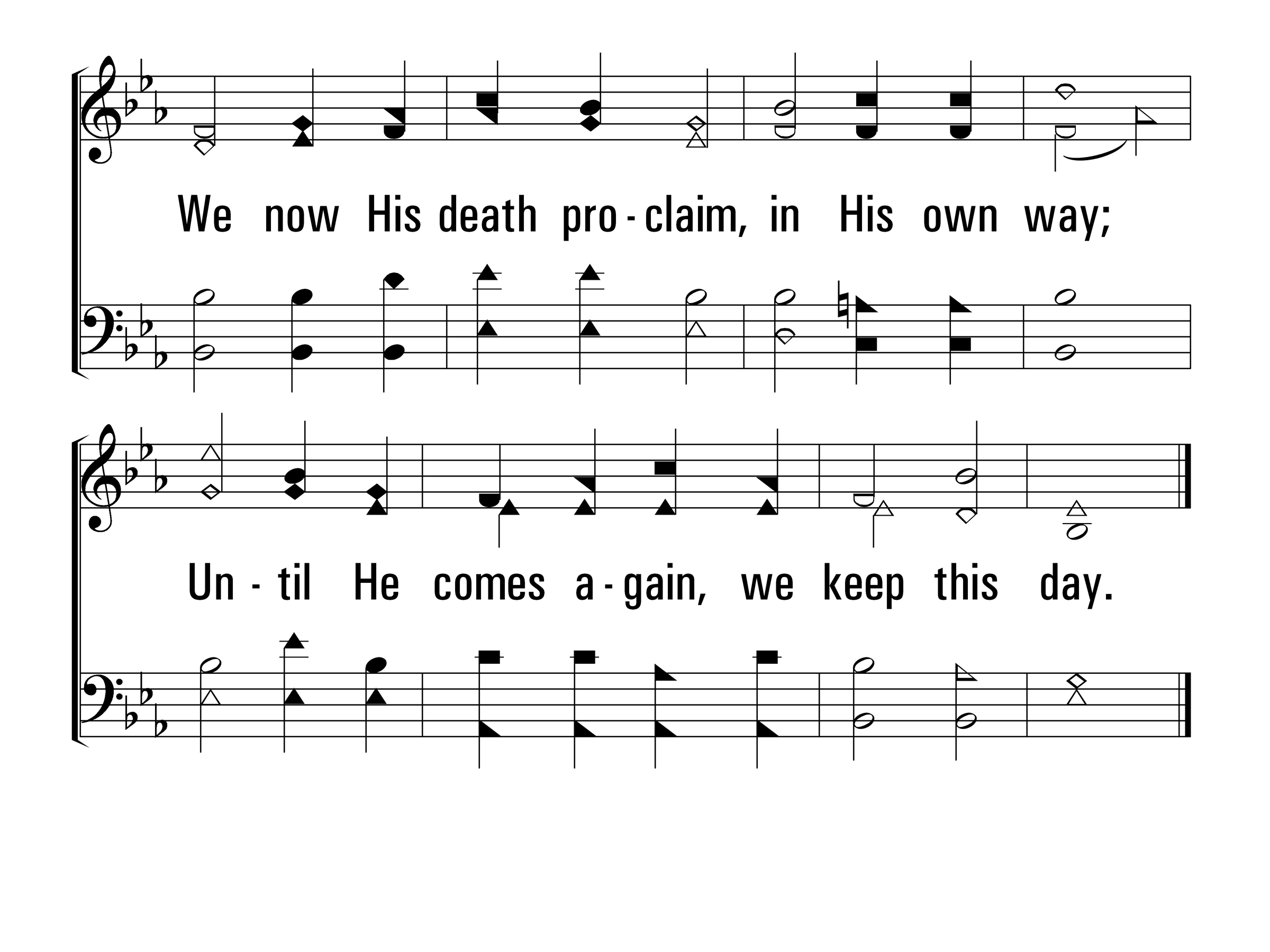 TheBreakingOfBread_st2_b
Vs 2
End
© 2014 Sumphonia Productions, LLC
Scripture Reading: Psalm 46:1-3
1 God is our refuge and strength,A very ready help in trouble.2 Therefore we will not fear, though the earth shakesAnd the mountains slip into the heart of the sea;3 Though its waters roar and foam,Though the mountains quake at its swelling pride.
Sowing the Seed of the Kingdom
783
_
_
_
_
Hymn: Fred A. Fillmore (1903)
Tune: Fred A. Fillmore (1903)
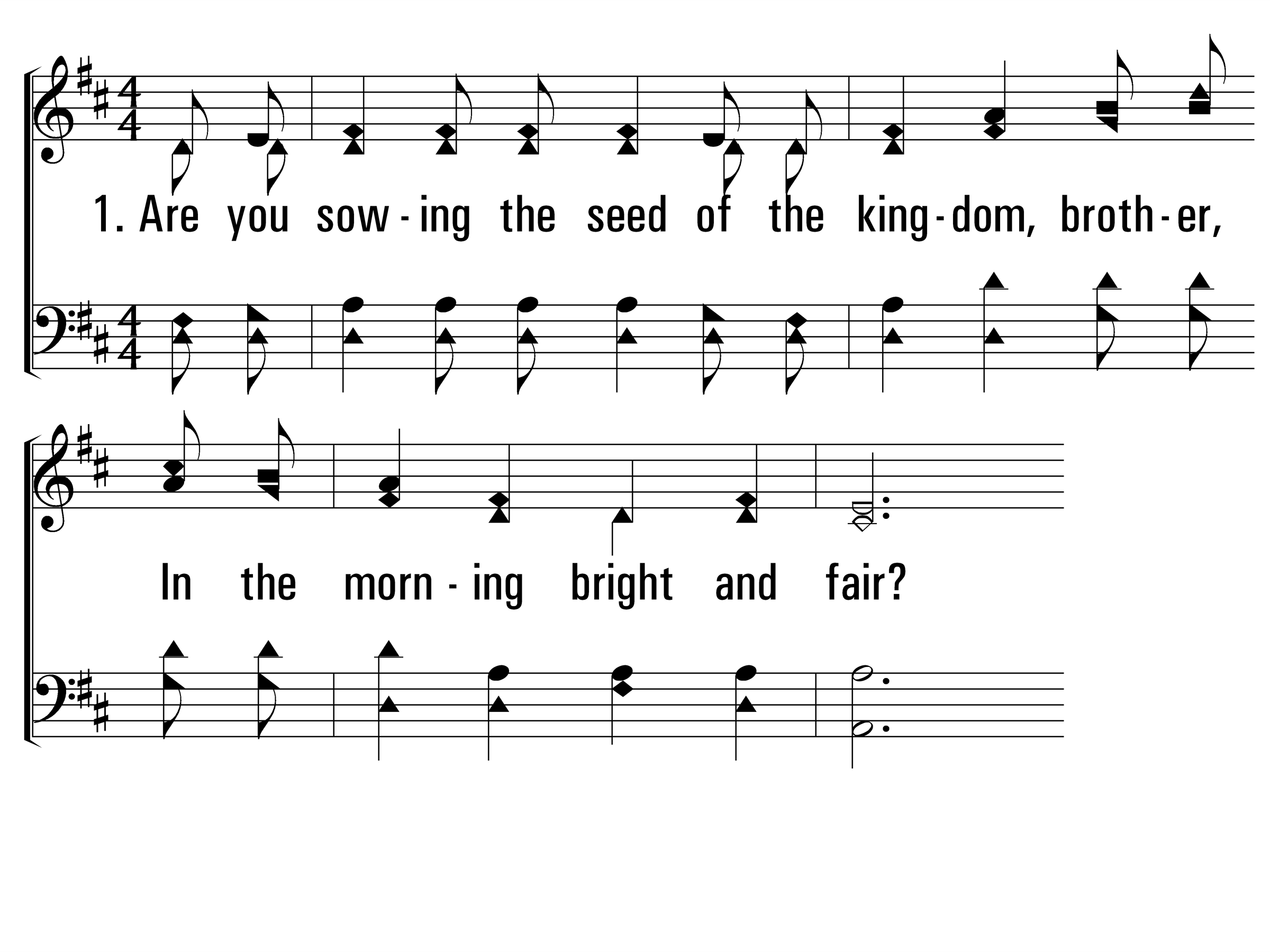 SowingTheSeedOfTheKingdom_st1_a
Vs 1
© 2014 Sumphonia Productions, LLC
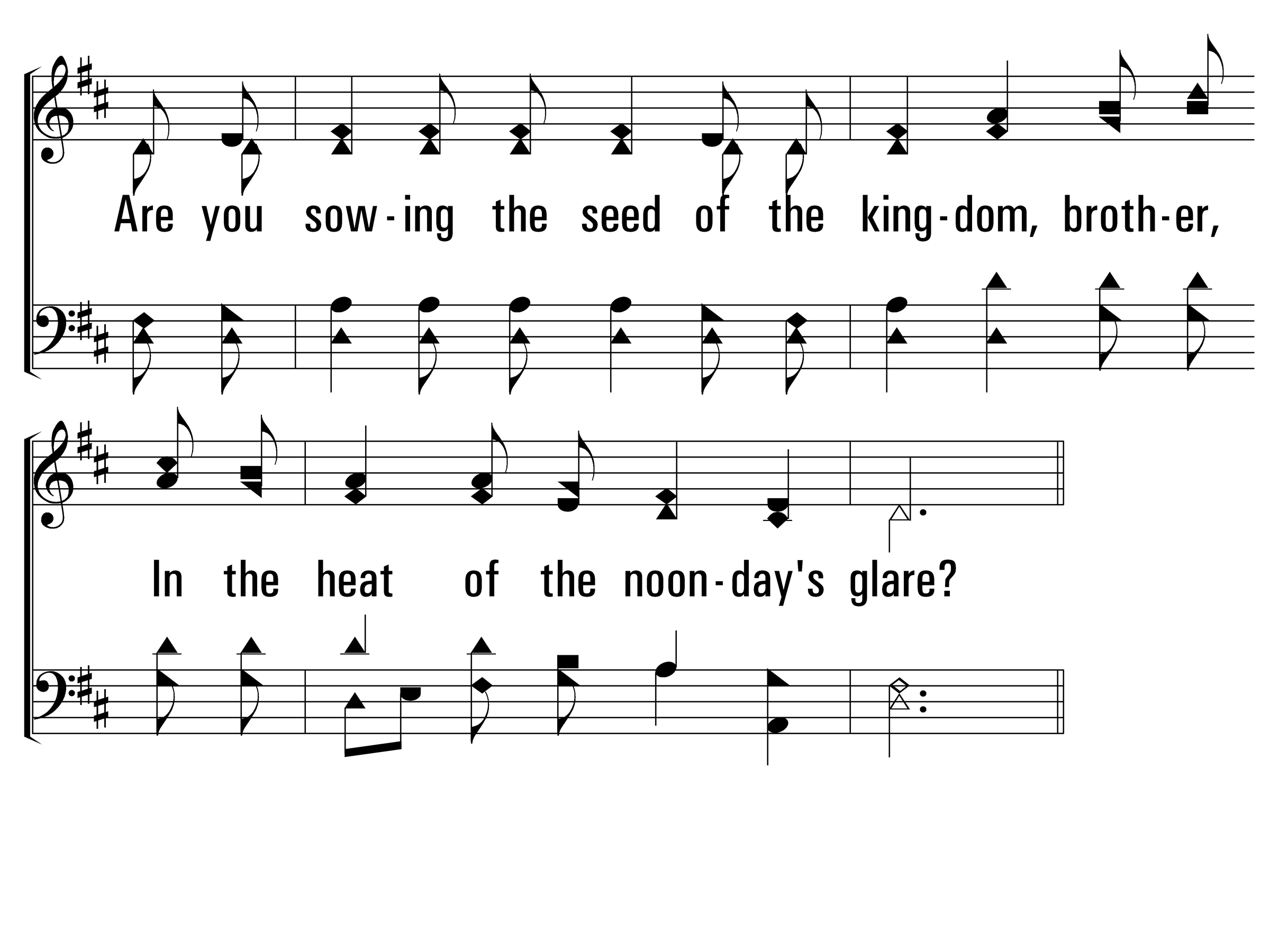 SowingTheSeedOfTheKingdom_st1_b
Vs 1
© 2014 Sumphonia Productions, LLC
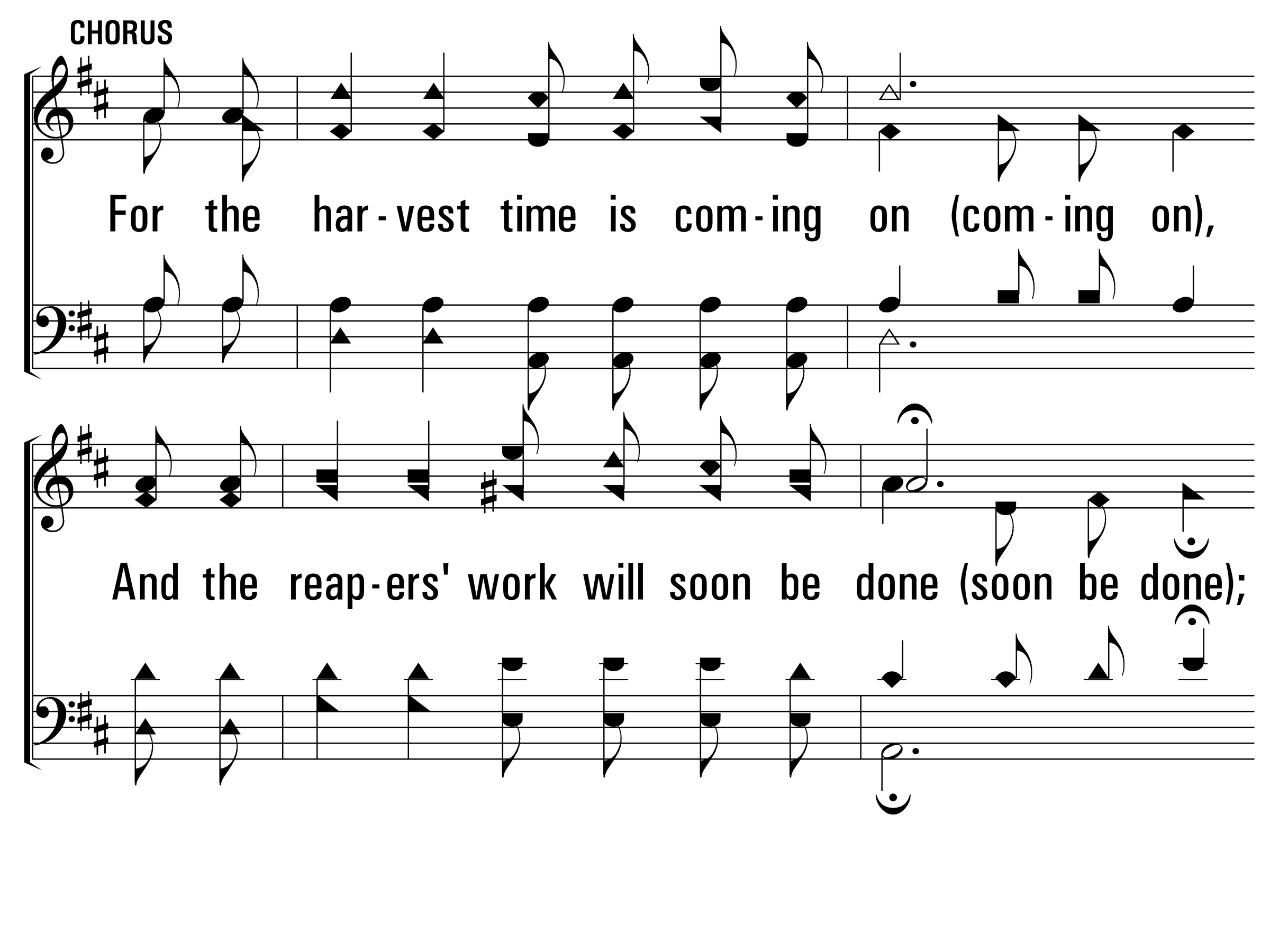 SowingTheSeedOfTheKingdom_cho_a
Chorus
© 2014 Sumphonia Productions, LLC
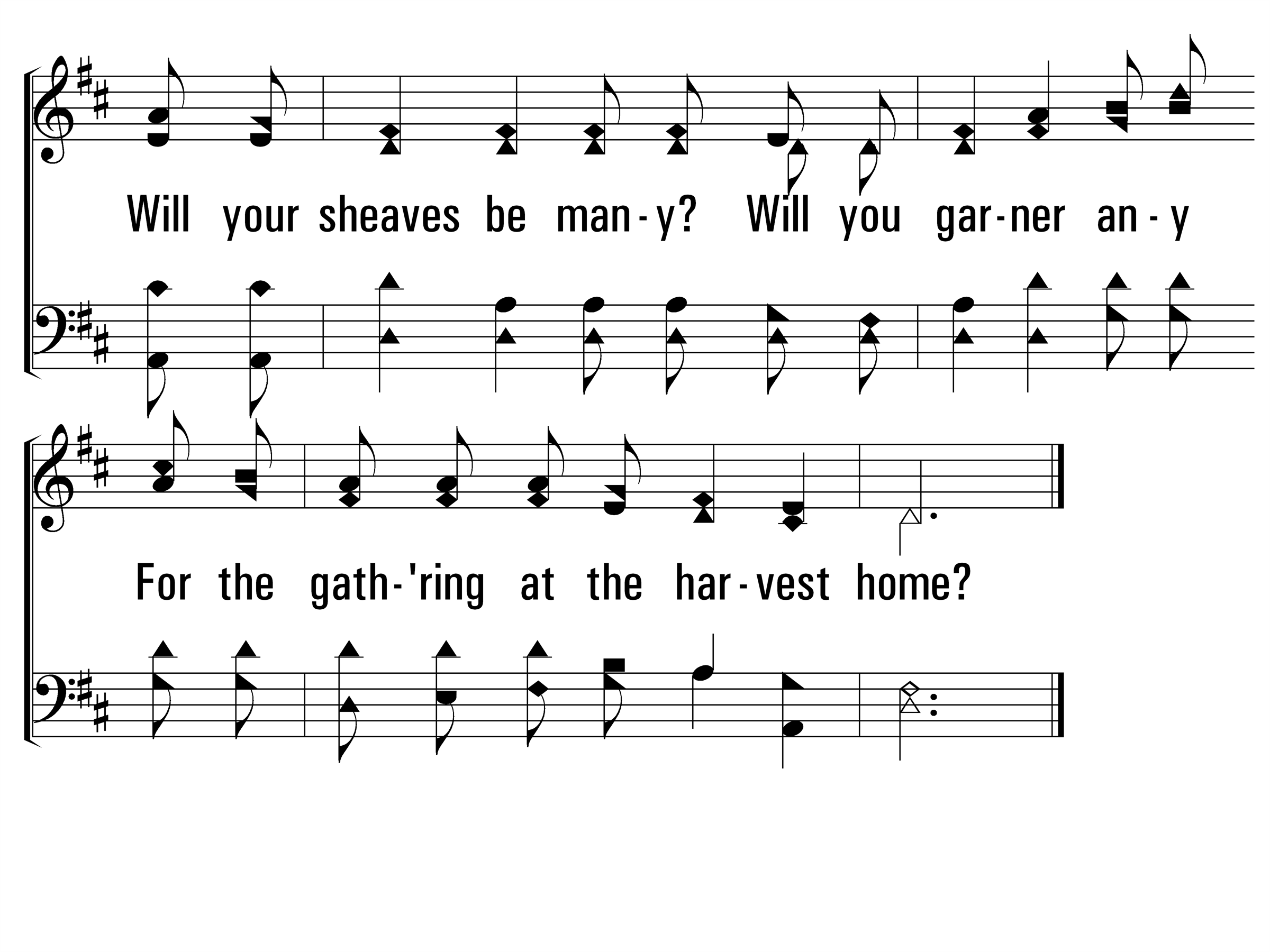 SowingTheSeedOfTheKingdom_cho_b
Chorus
© 2014 Sumphonia Productions, LLC
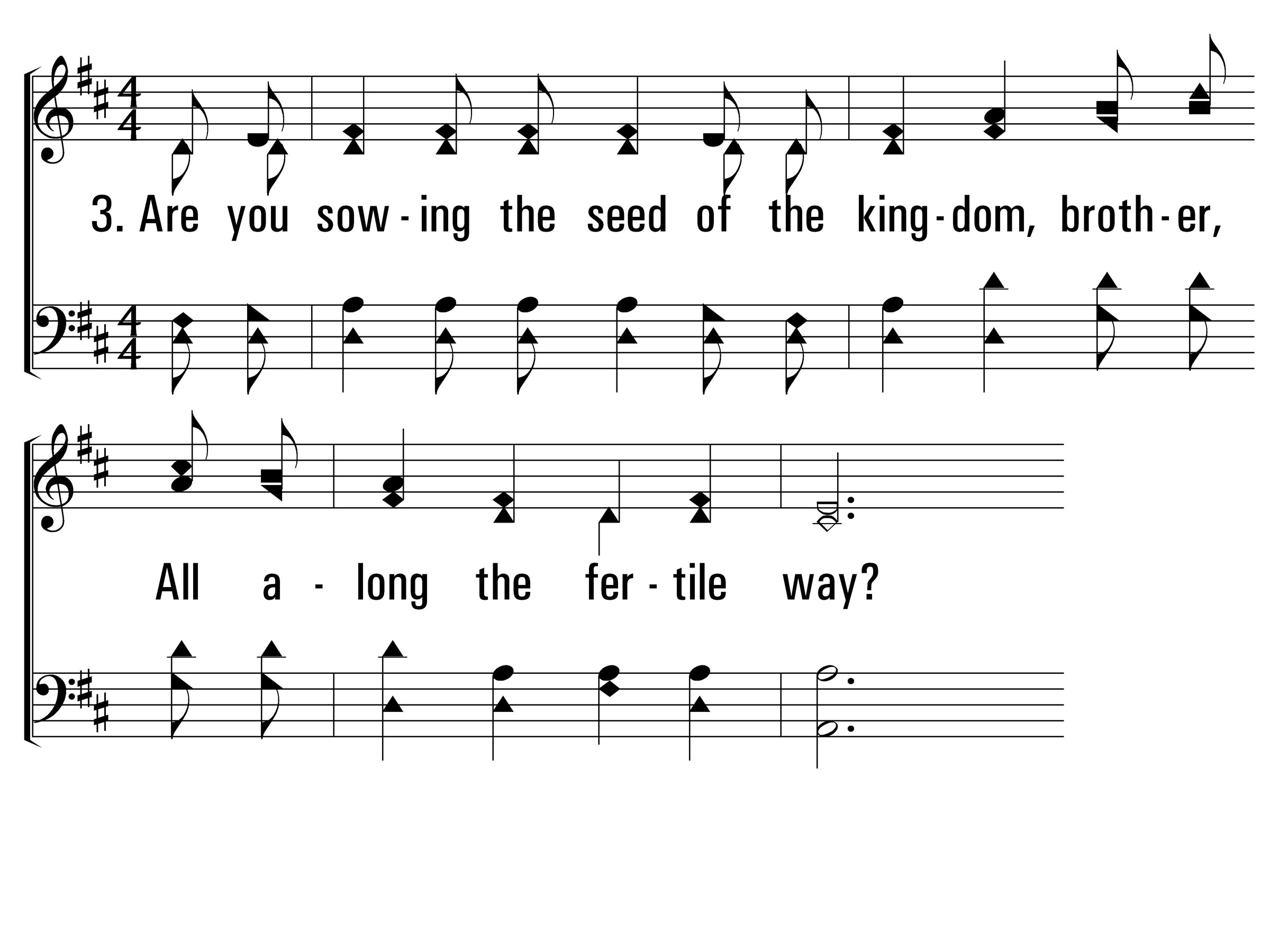 SowingTheSeedOfTheKingdom_st3_a
Vs 3
© 2014 Sumphonia Productions, LLC
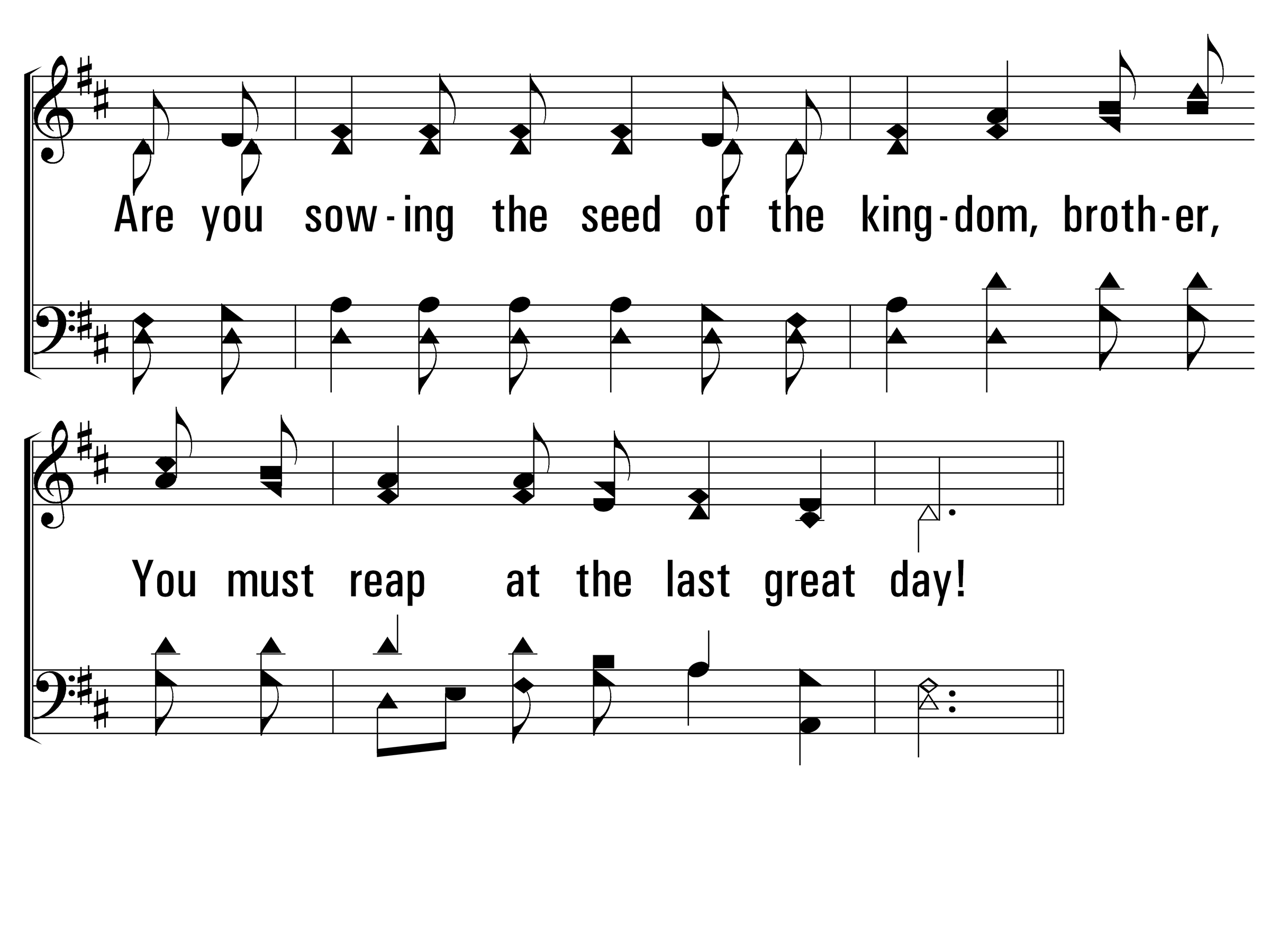 SowingTheSeedOfTheKingdom_st3_b
Vs 3
© 2014 Sumphonia Productions, LLC
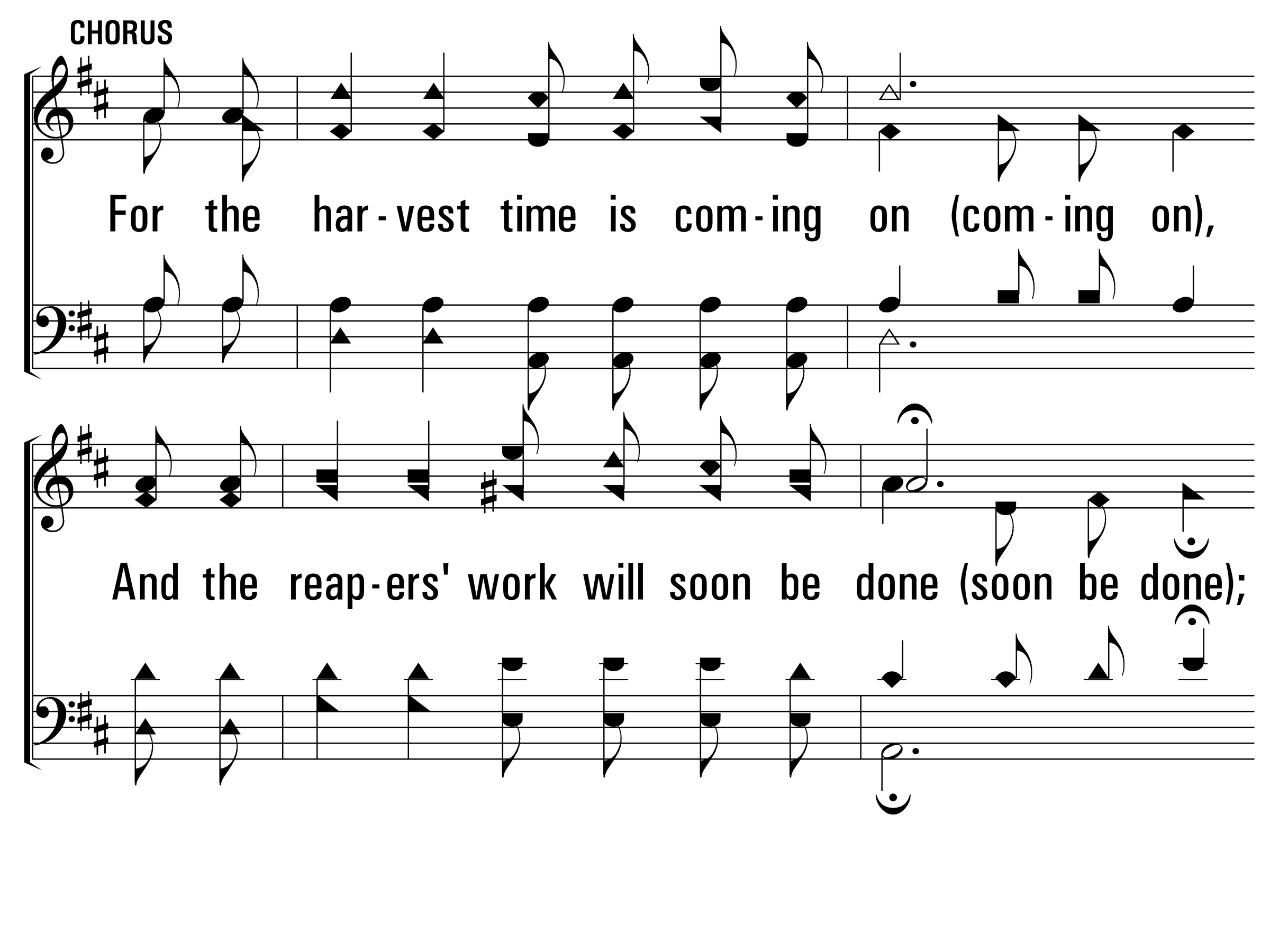 SowingTheSeedOfTheKingdom_cho_a
Chorus
© 2014 Sumphonia Productions, LLC
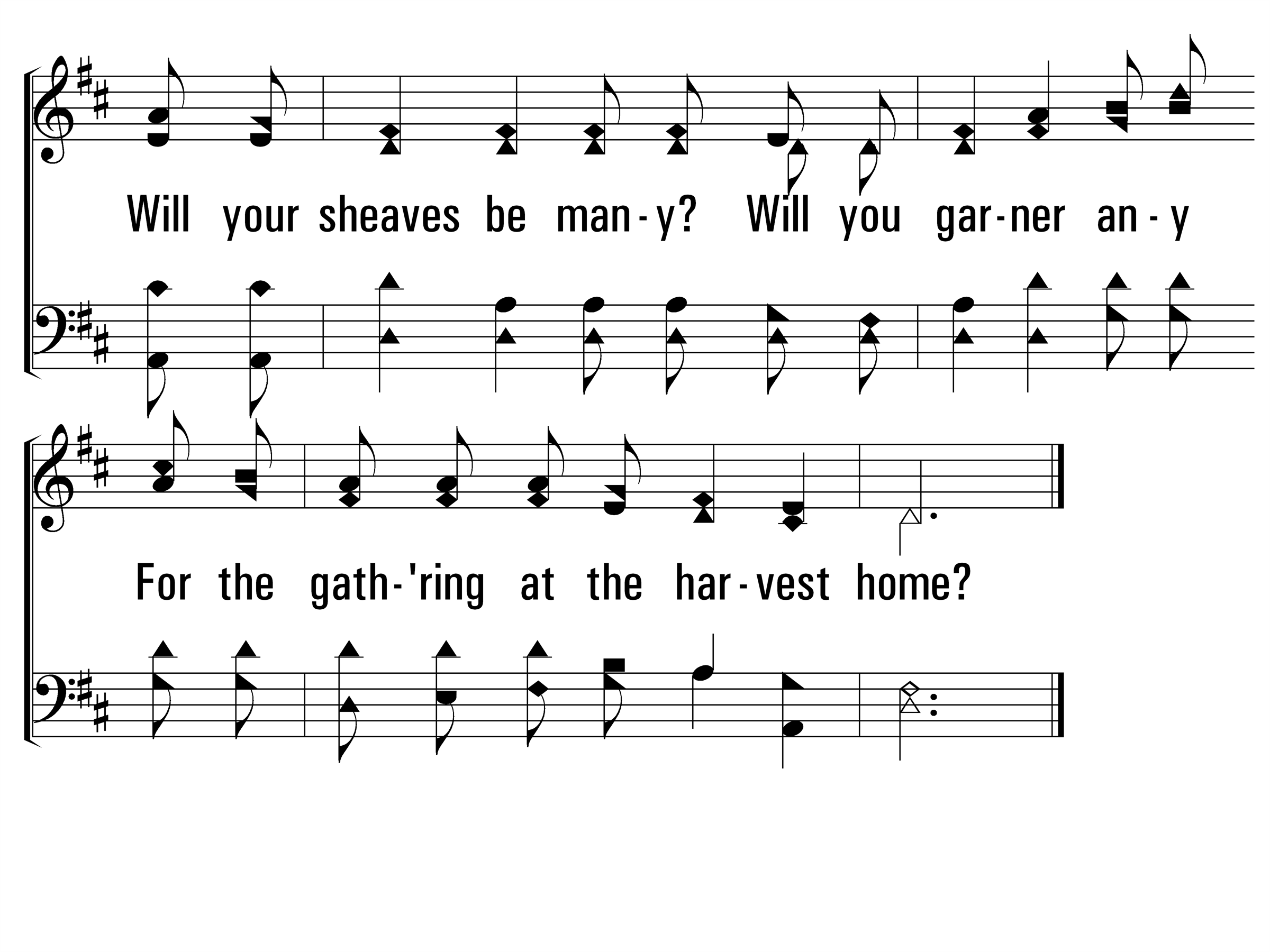 SowingTheSeedOfTheKingdom_cho_b
Chorus
End
© 2014 Sumphonia Productions, LLC
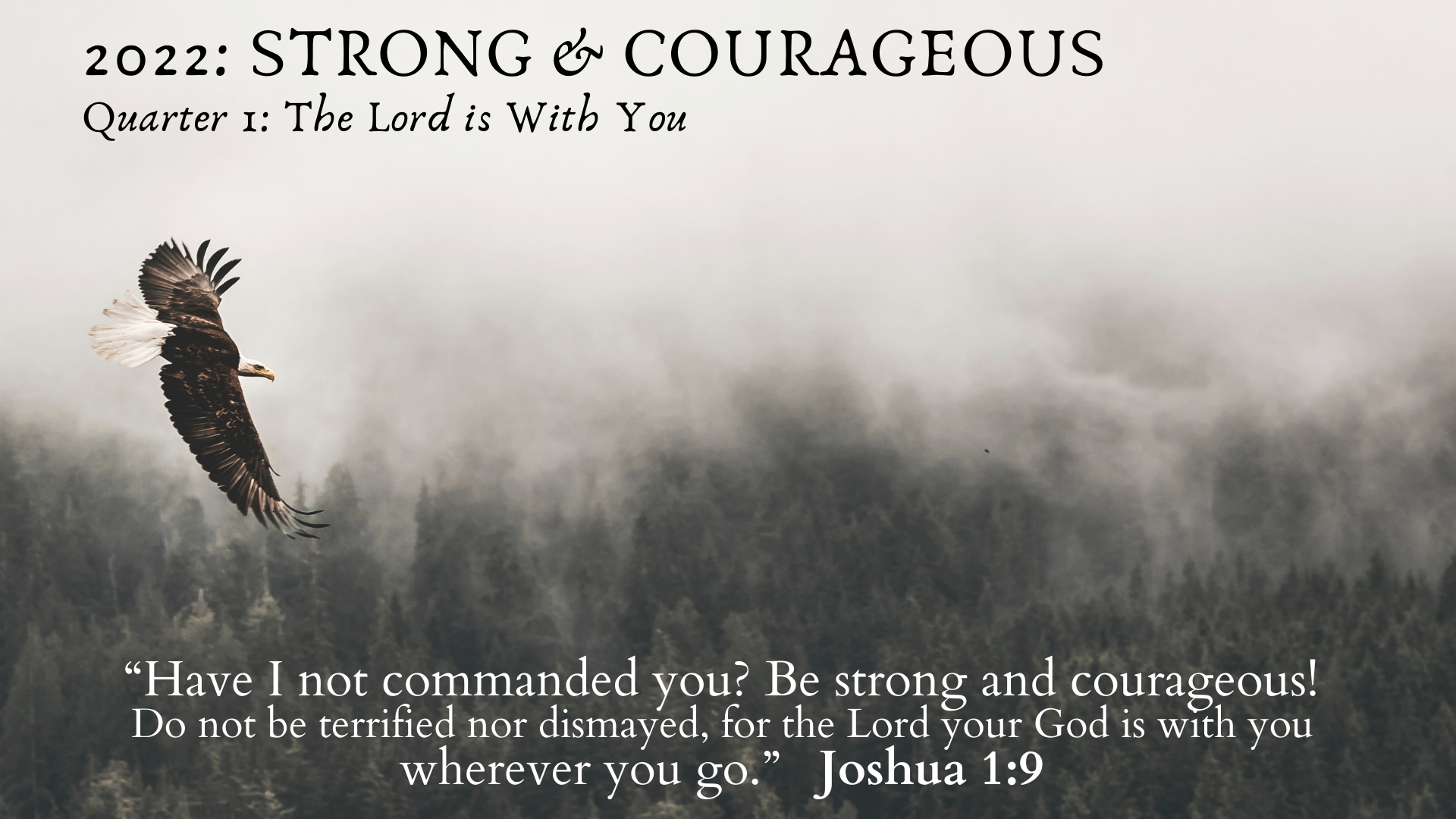 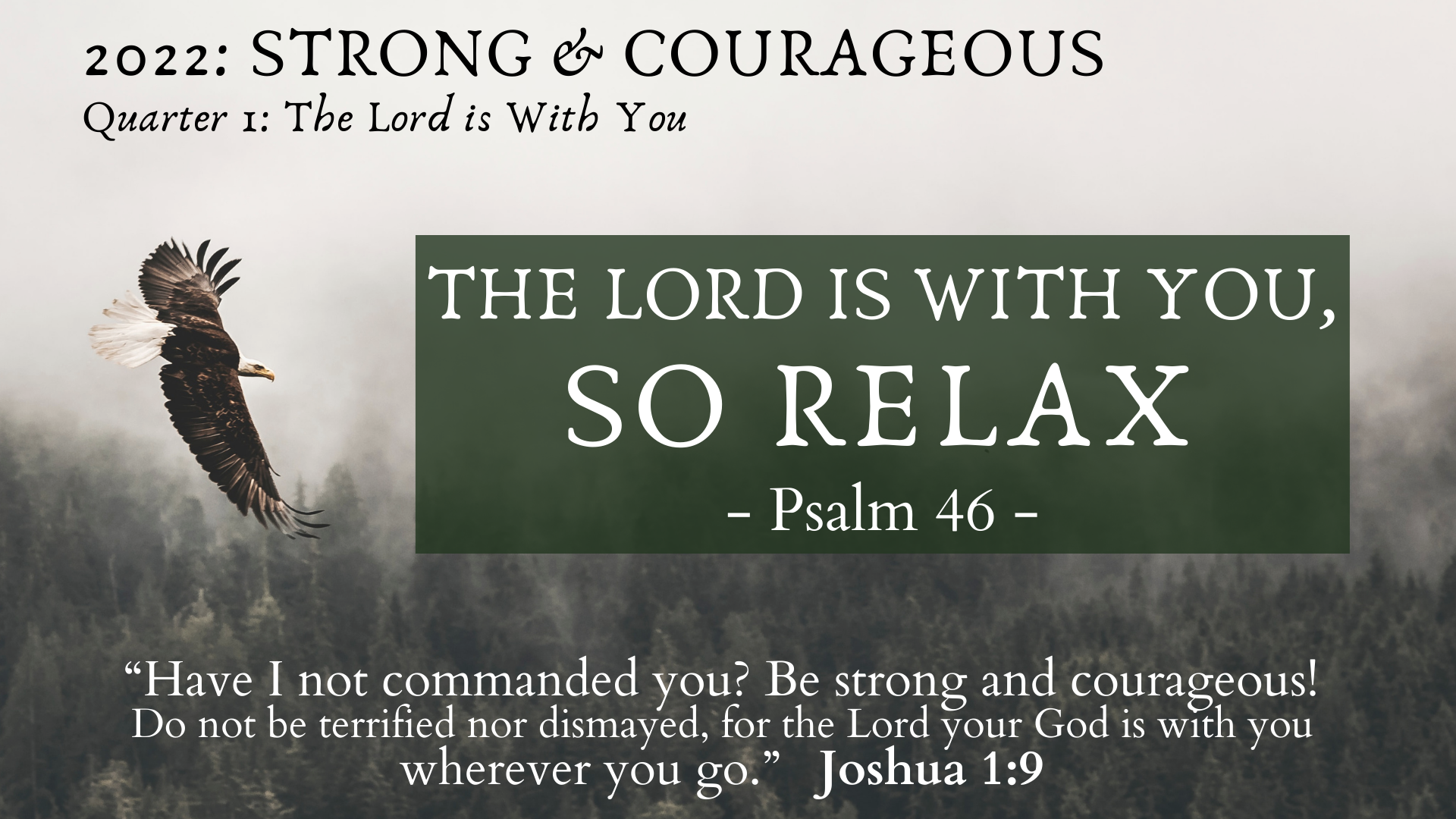 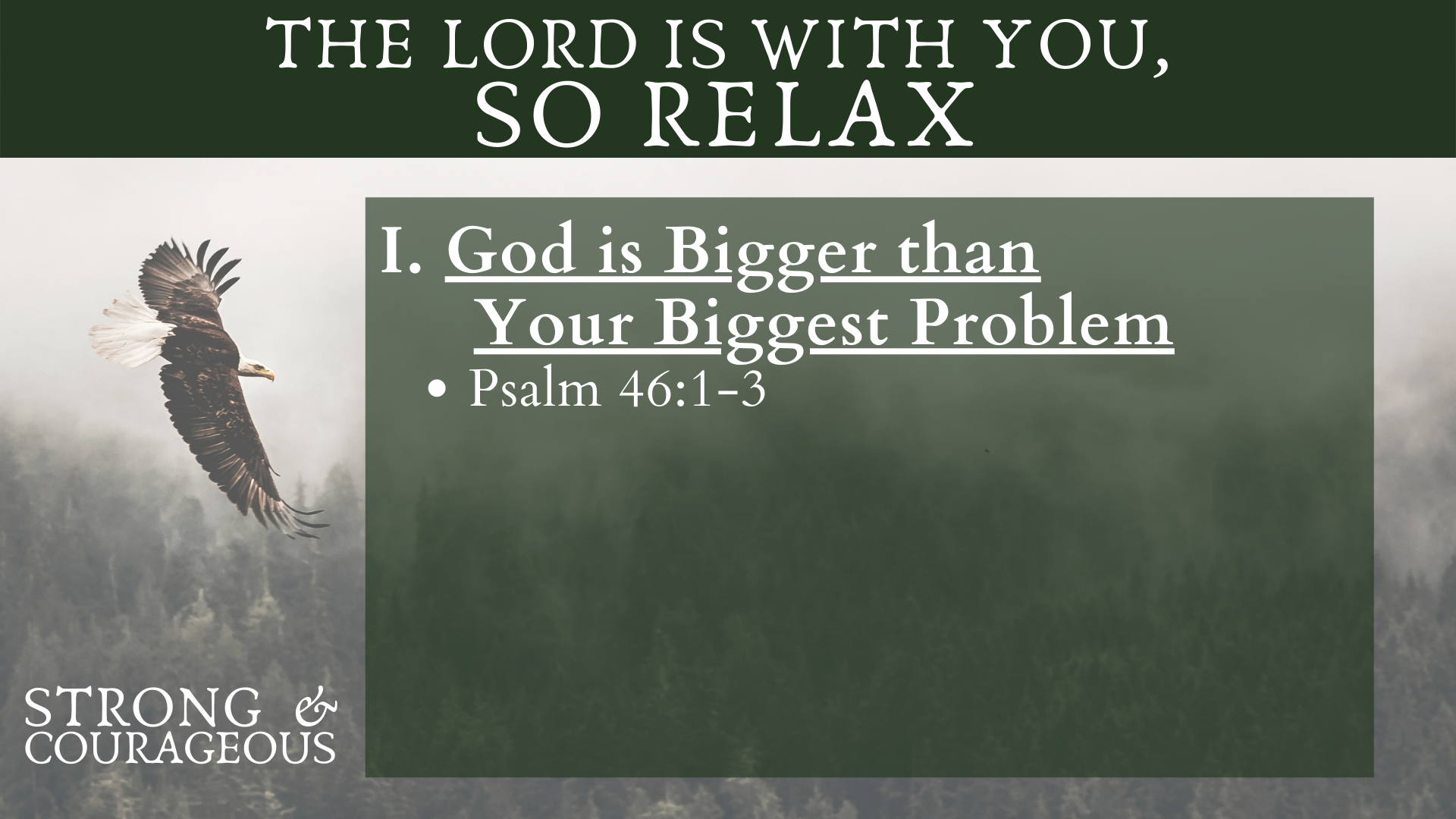 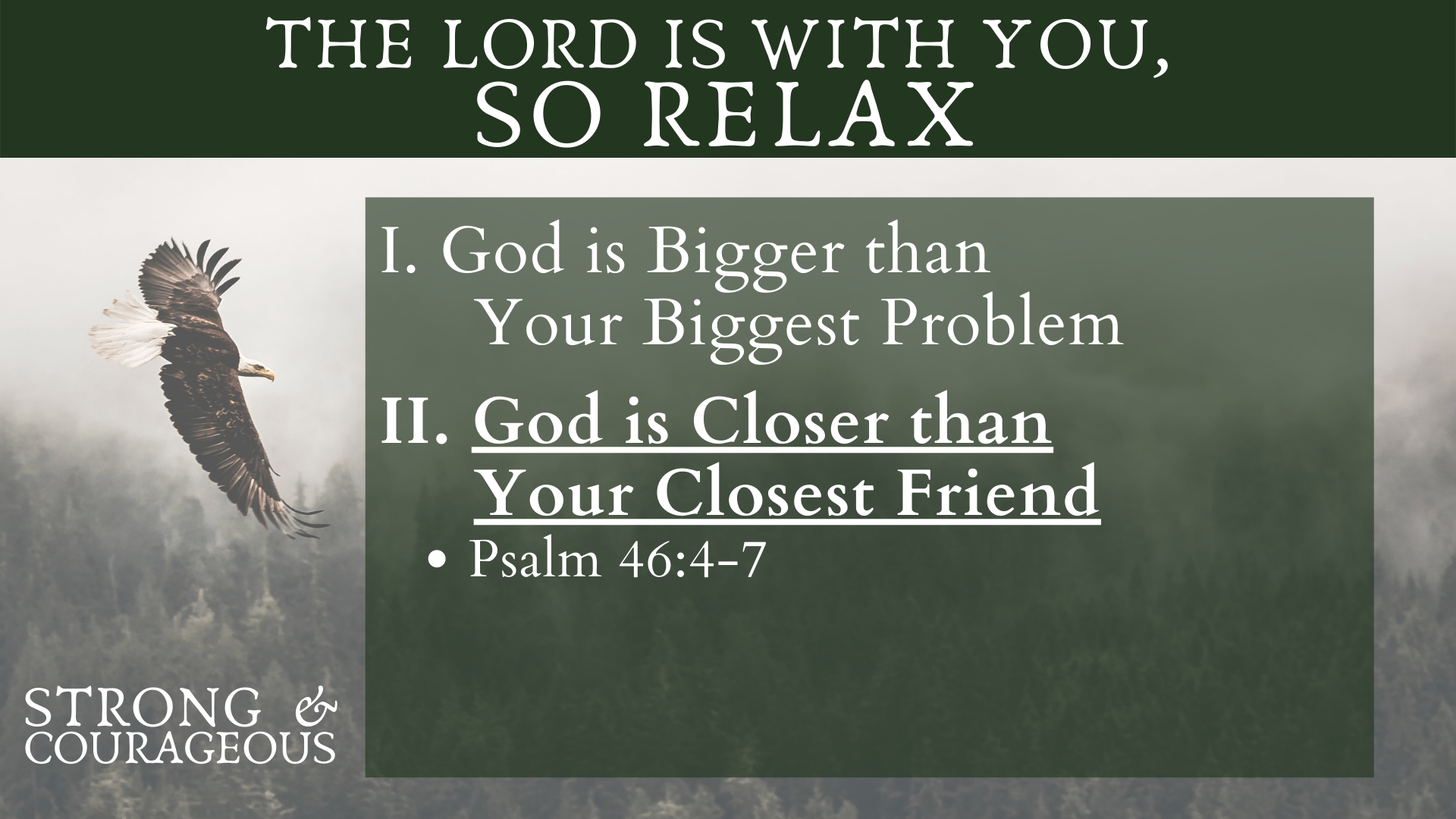 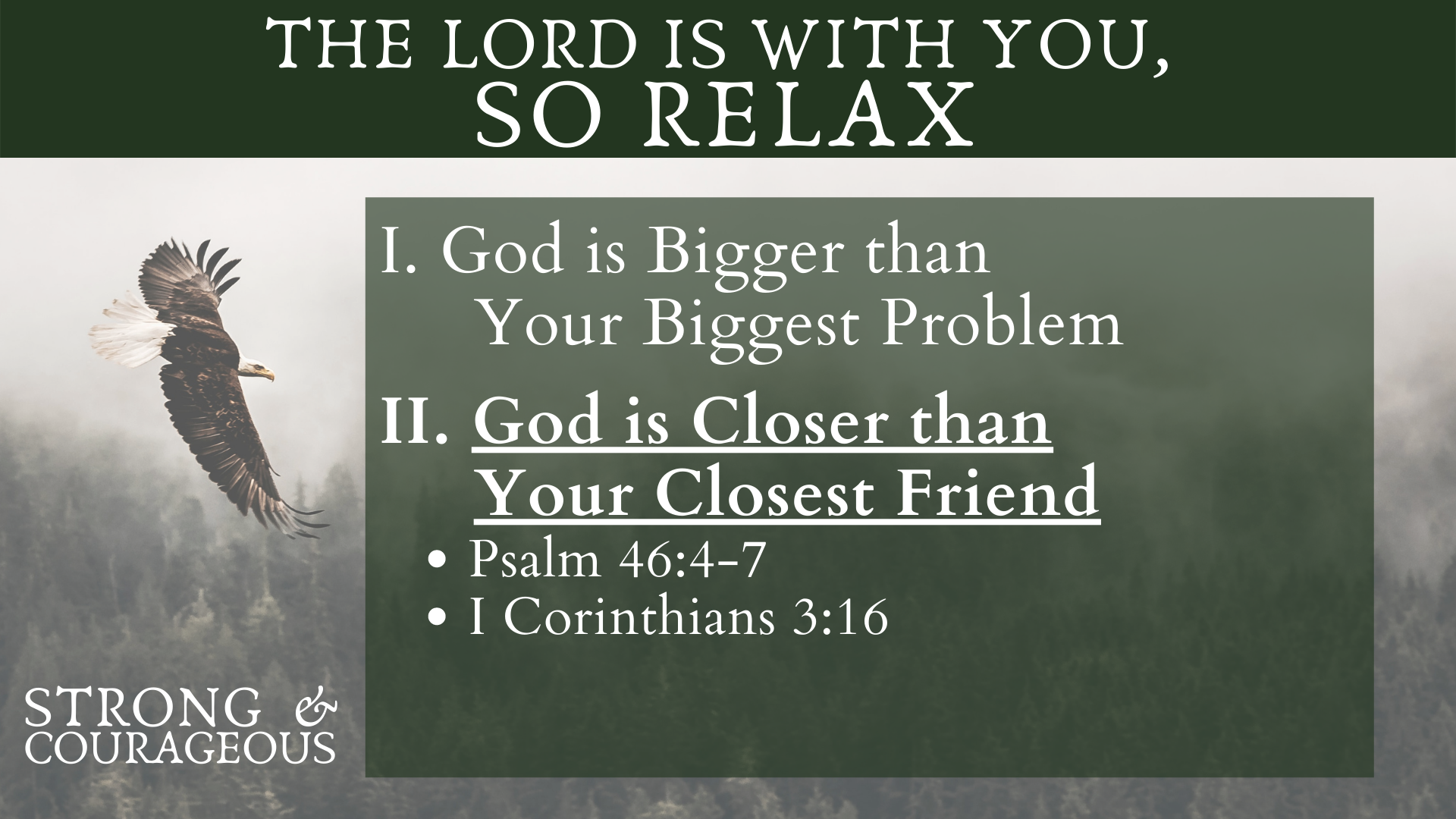 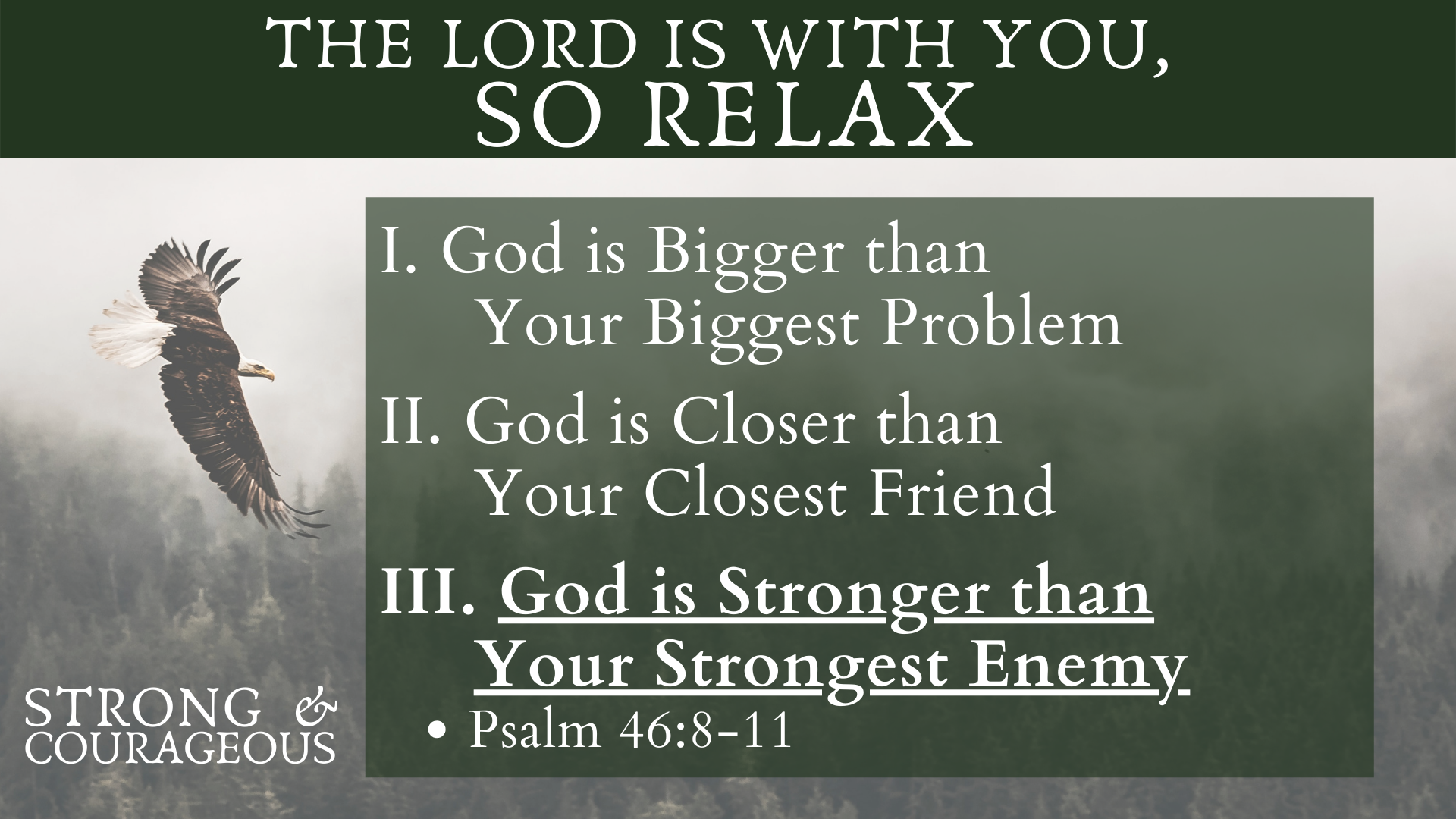 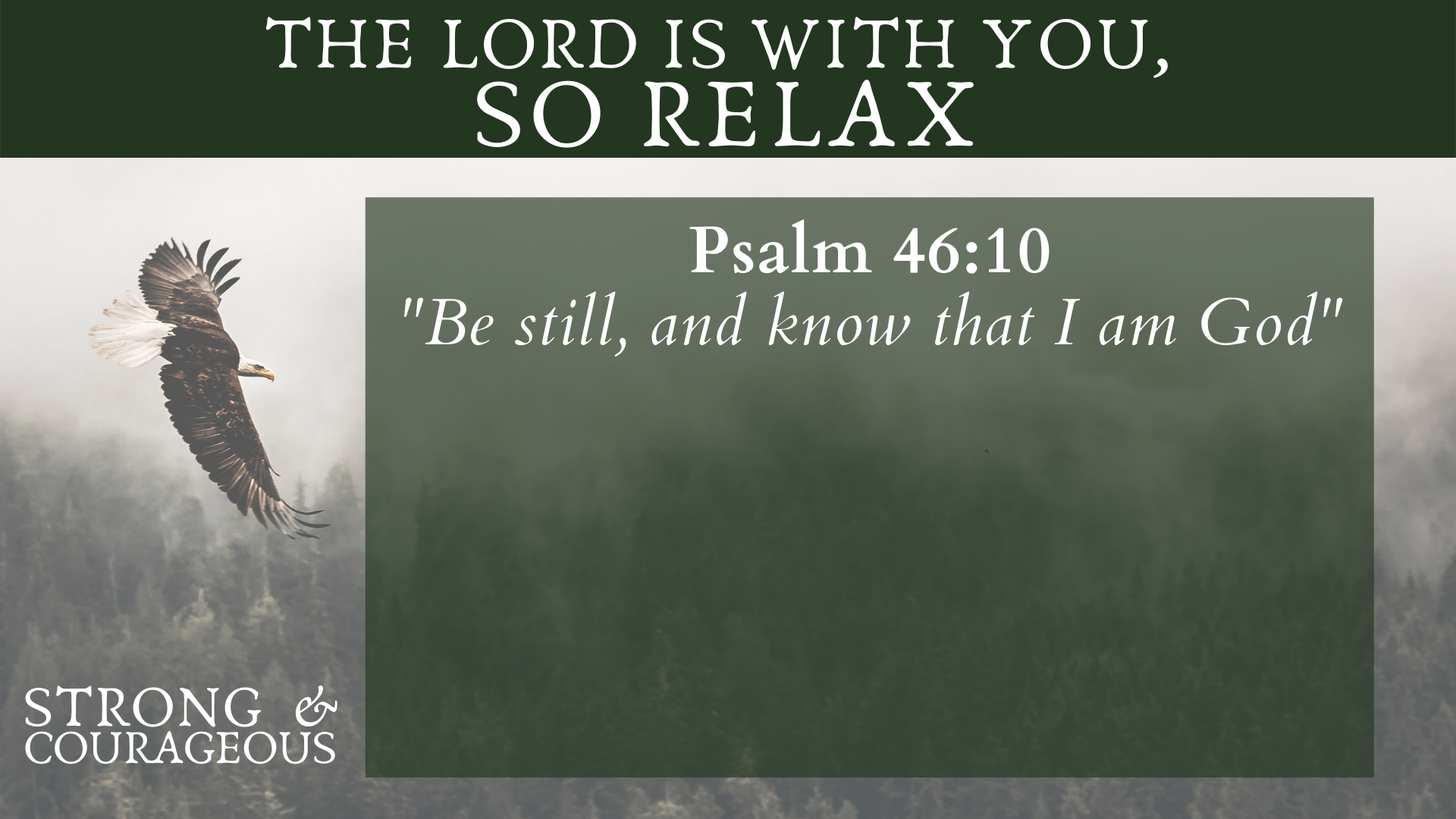 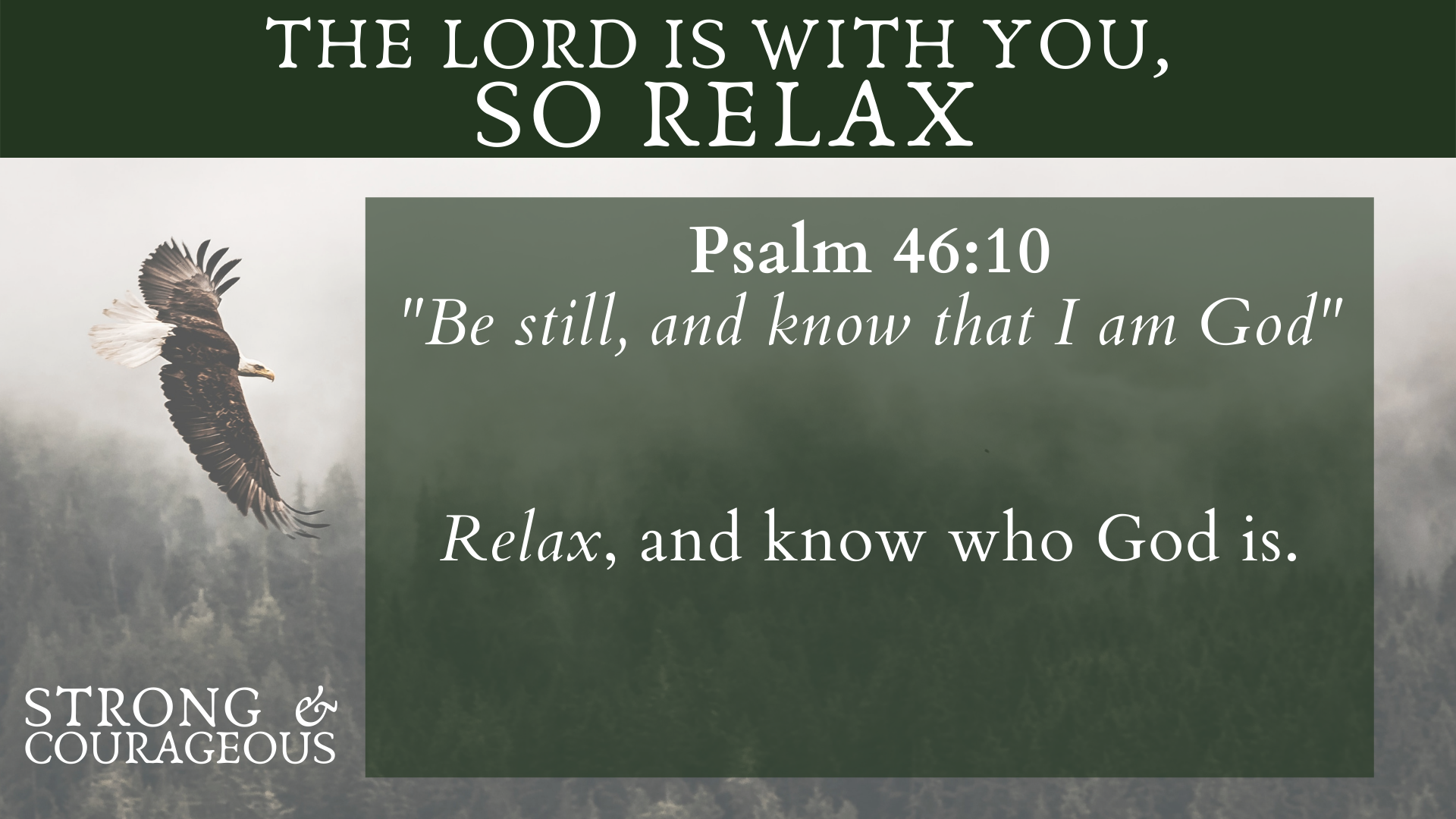 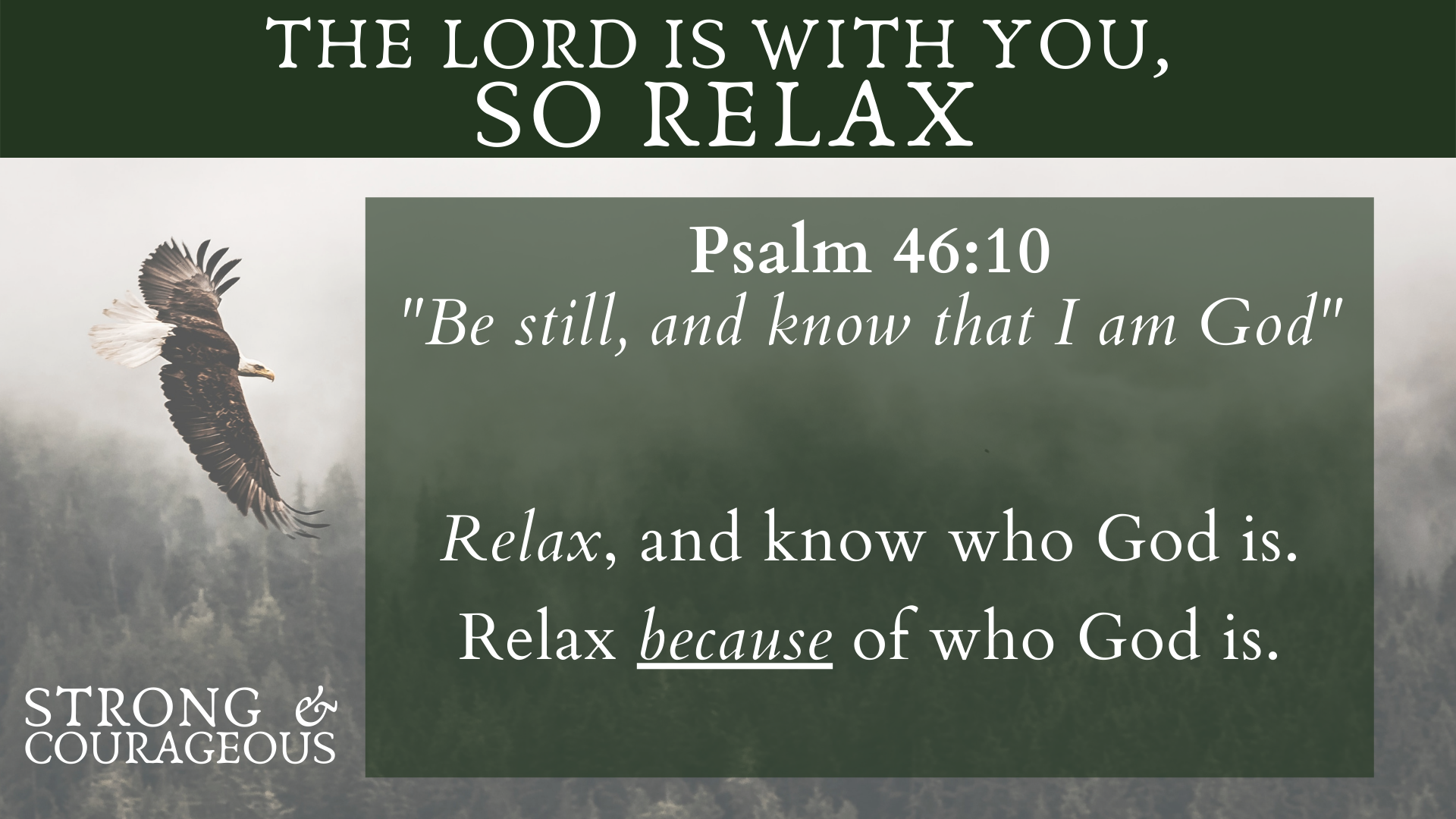 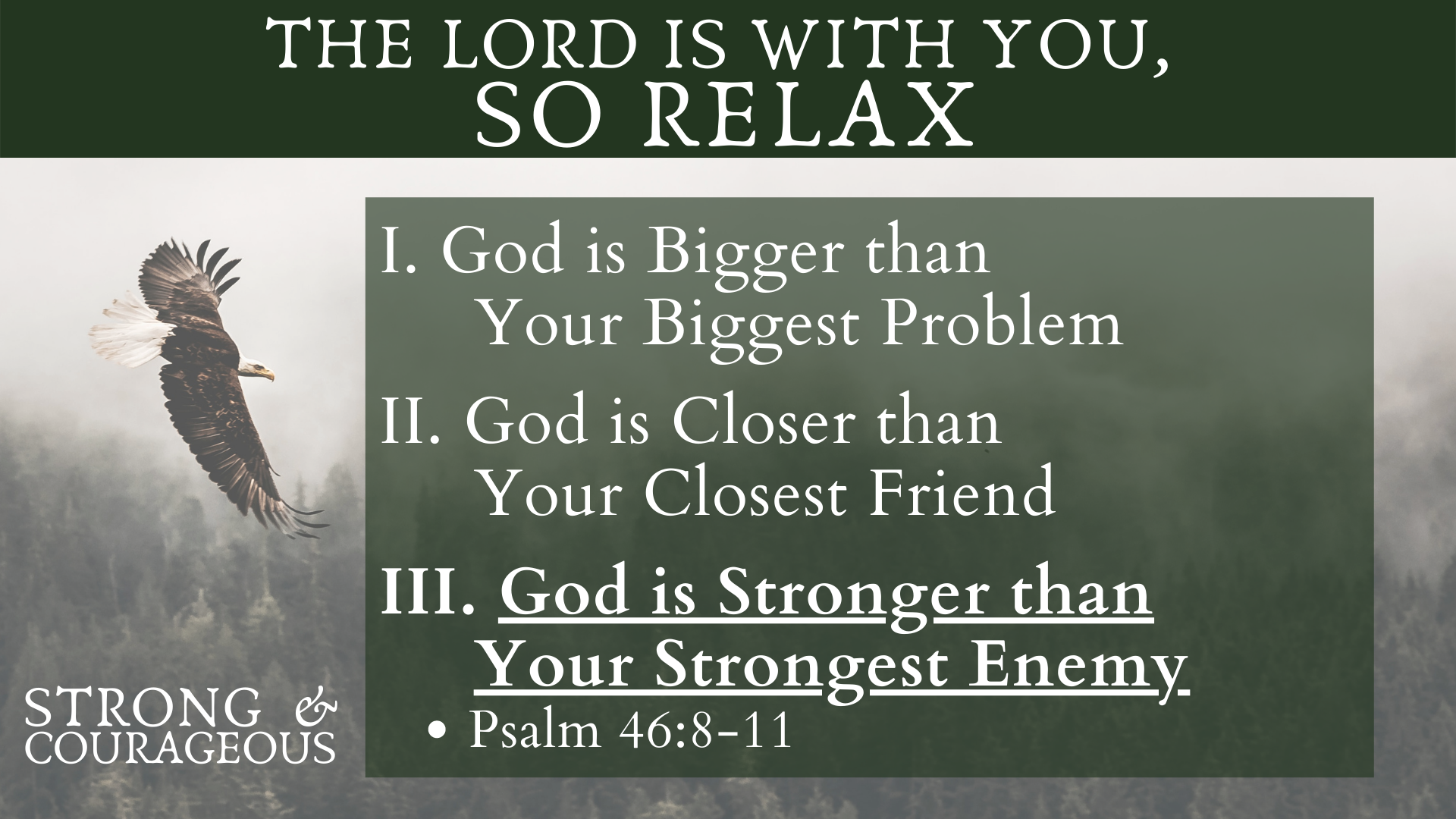 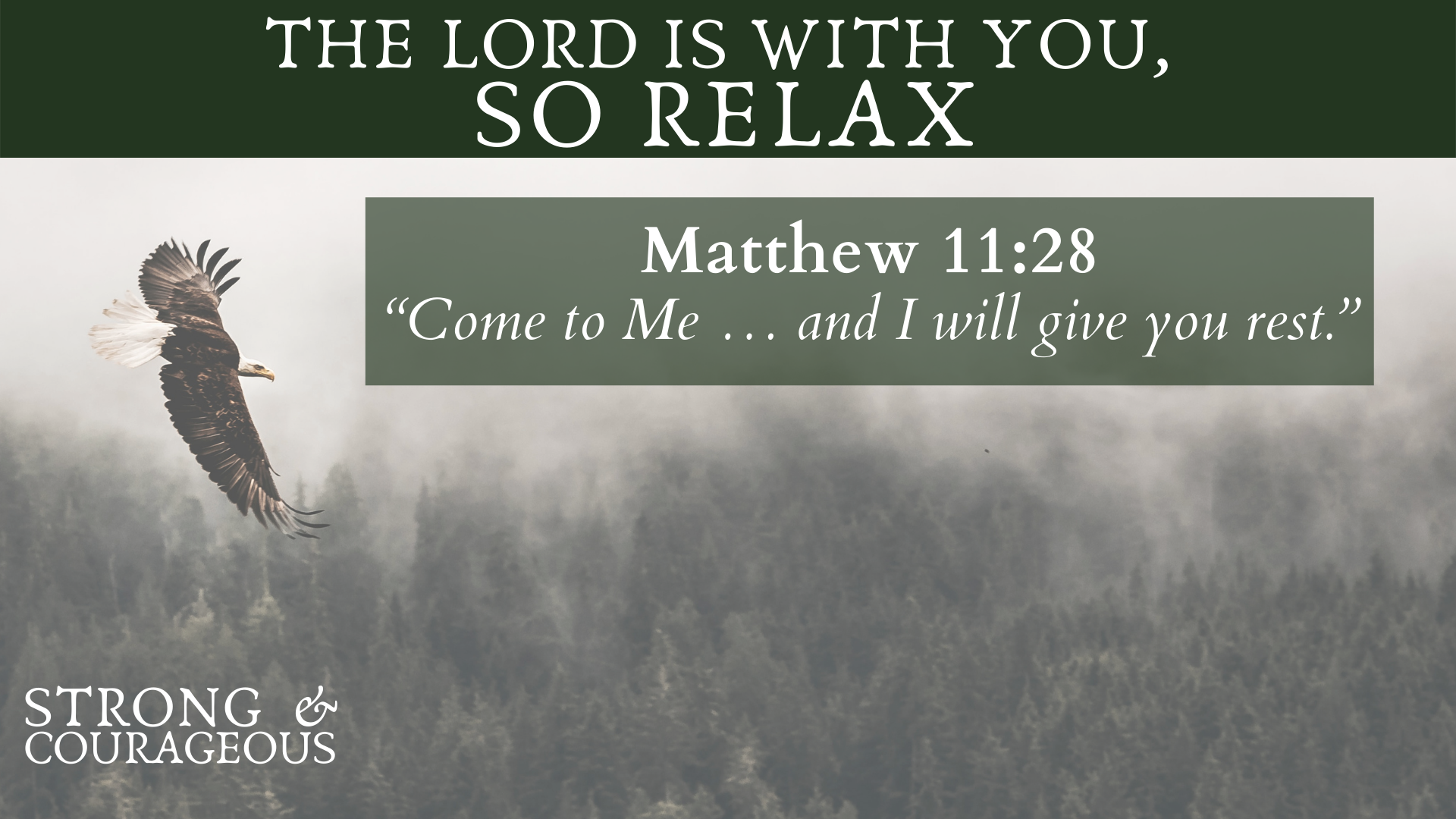 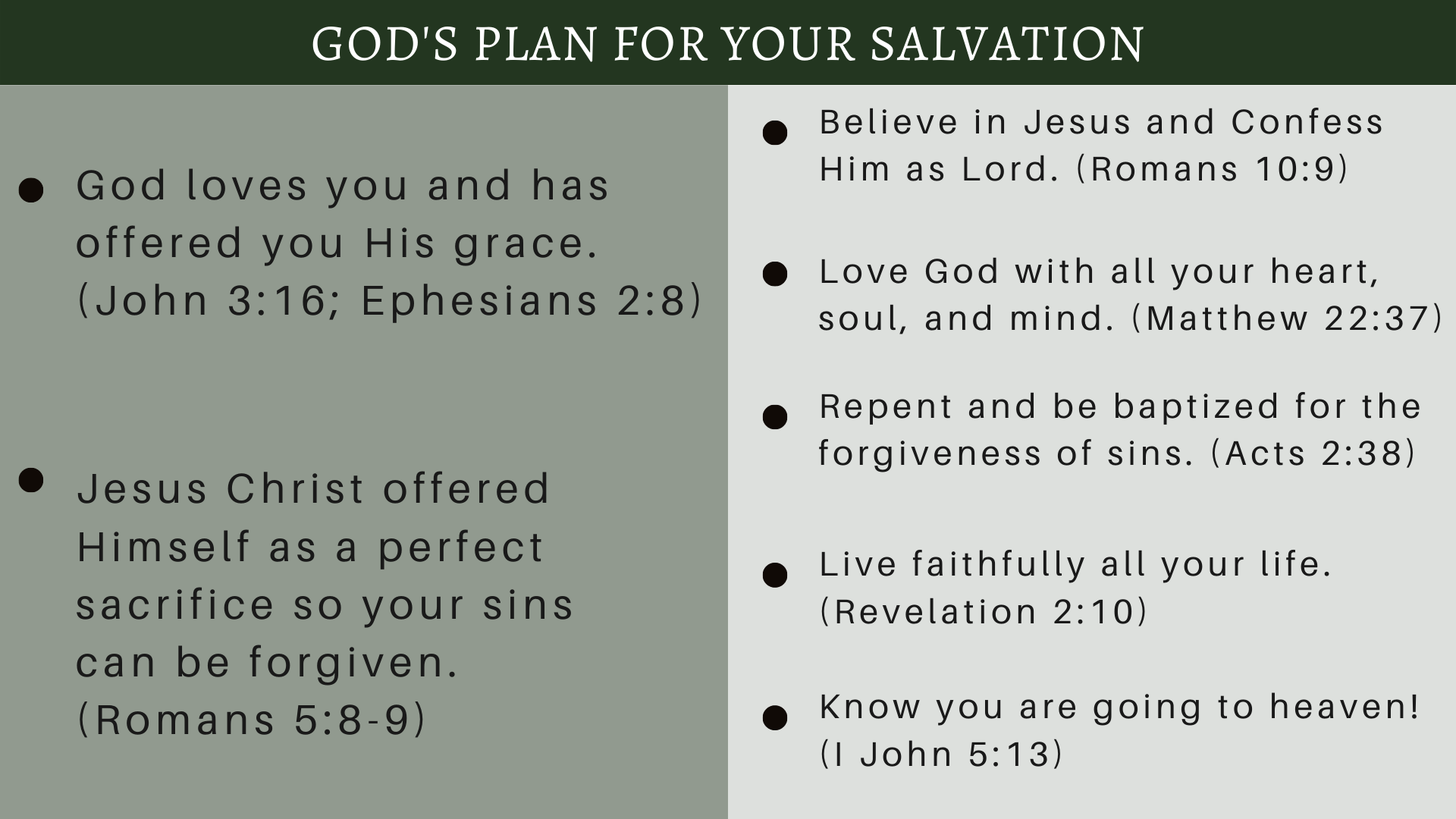 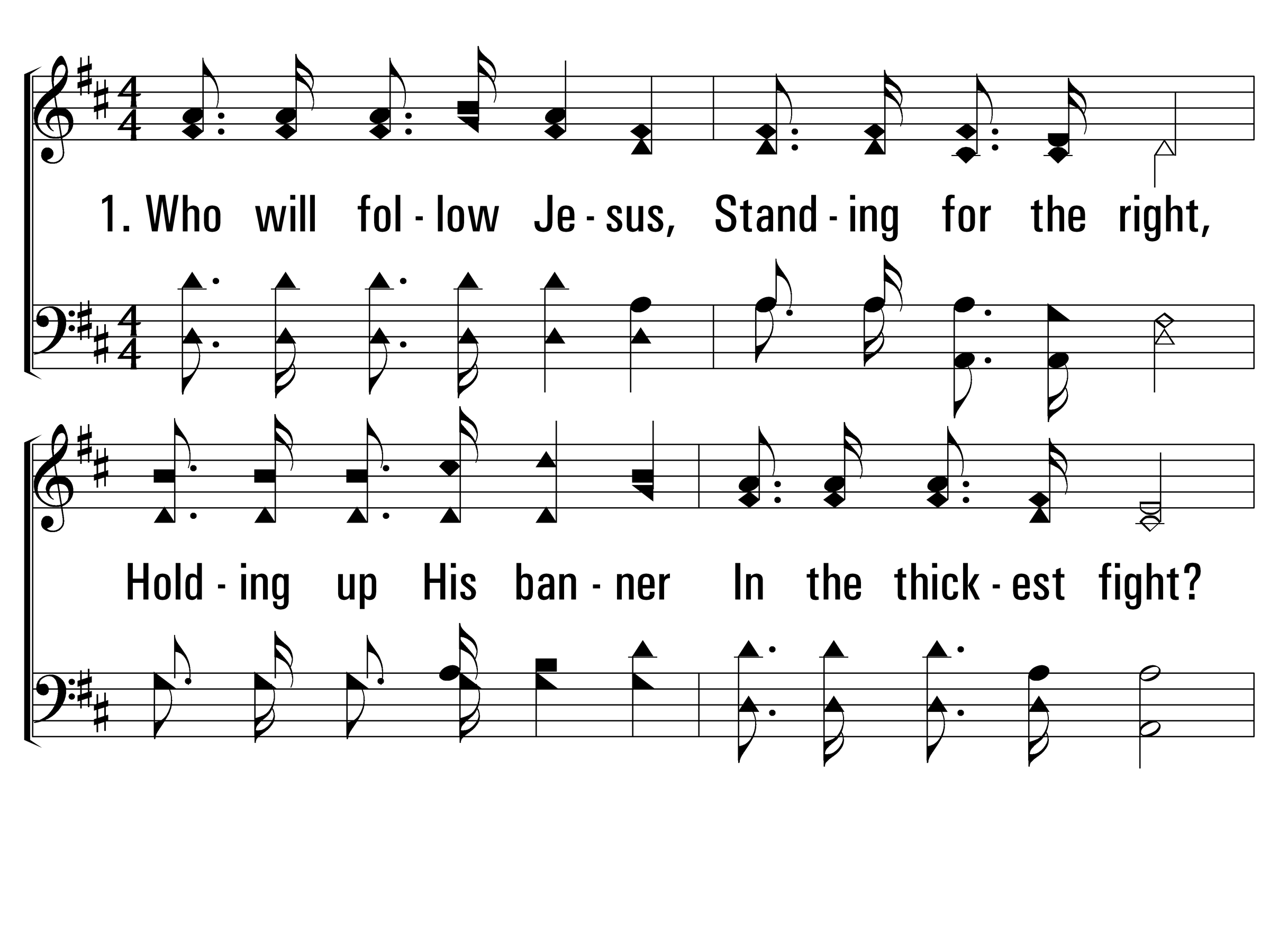 WhoWillFollowJesus_st1_a
Vs 1
© 2014 Sumphonia Productions, LLC
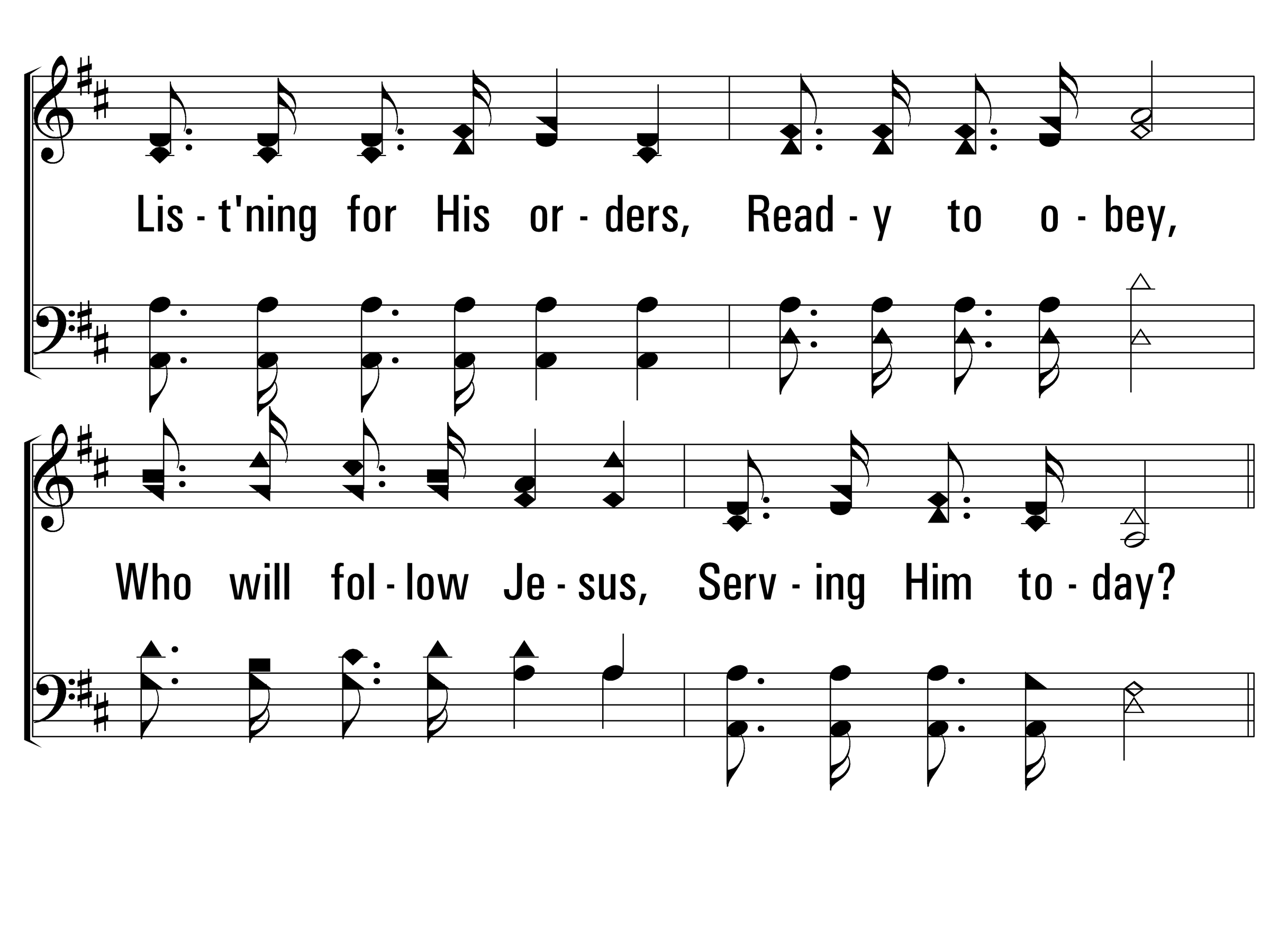 WhoWillFollowJesus_st1_b
Vs 1
© 2014 Sumphonia Productions, LLC
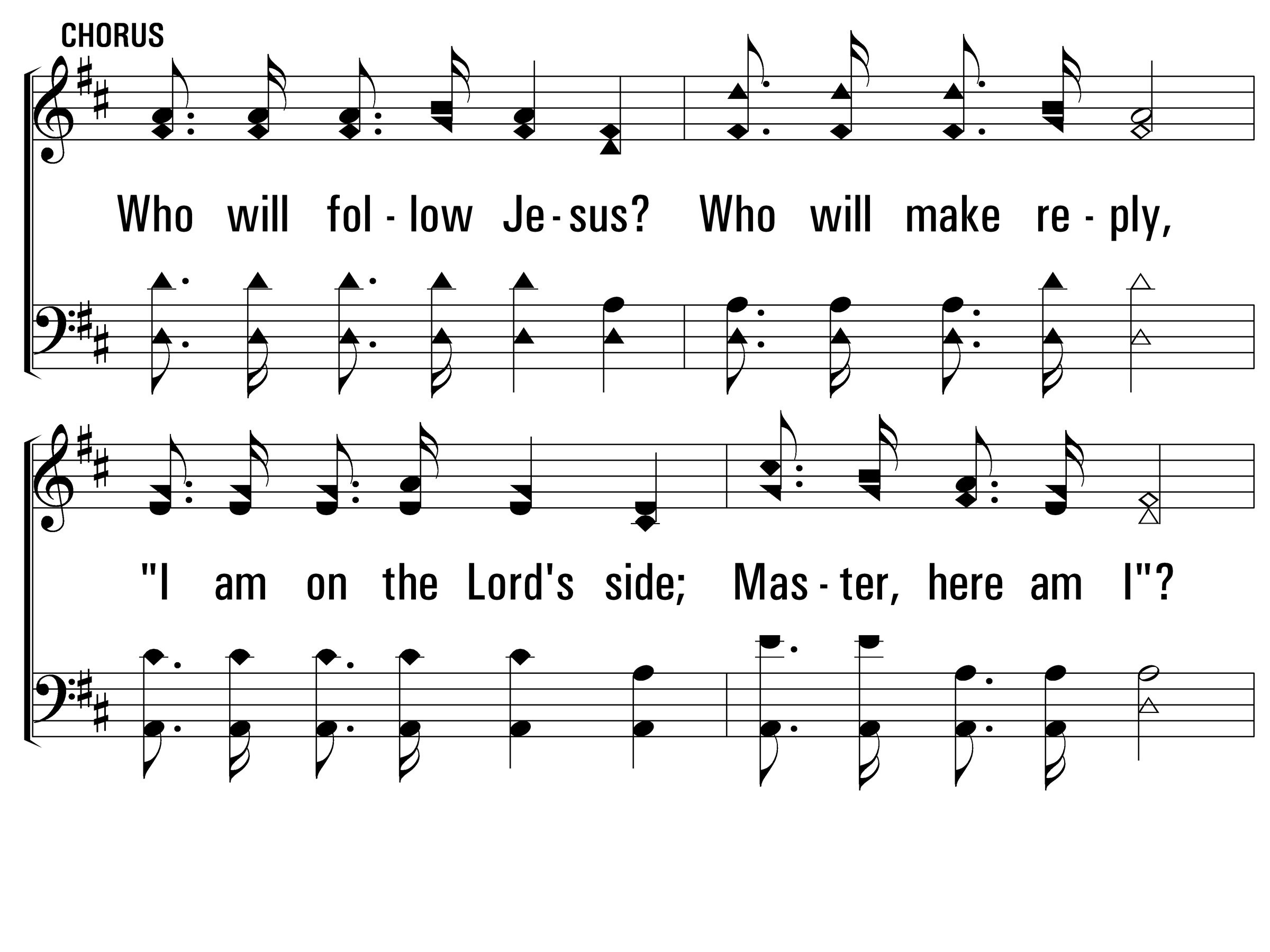 WhoWillFollowJesus_cho_a
Chorus
© 2014 Sumphonia Productions, LLC
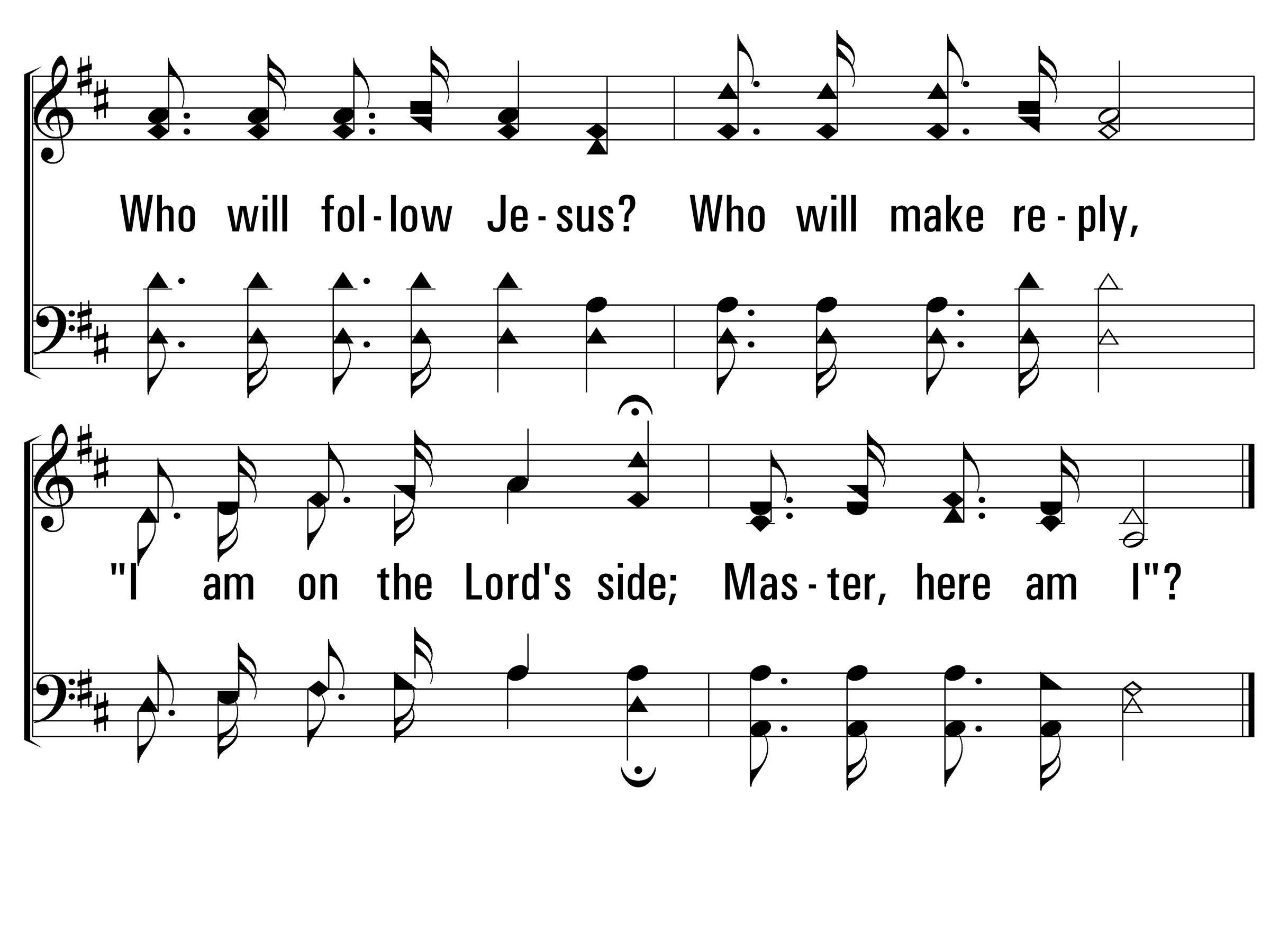 WhoWillFollowJesus_cho_b
Chorus
© 2014 Sumphonia Productions, LLC
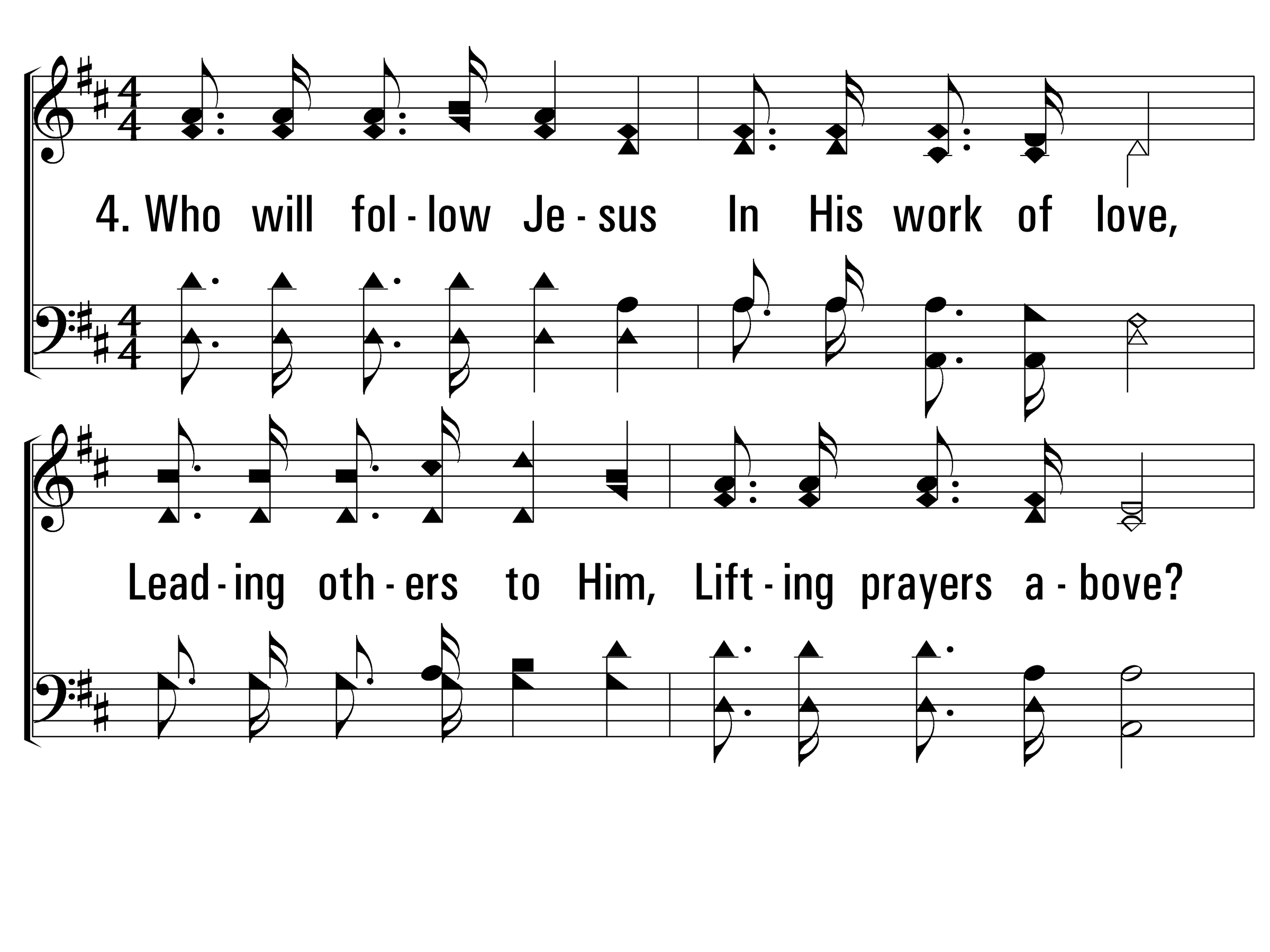 WhoWillFollowJesus_st4_a
Vs 4
© 2014 Sumphonia Productions, LLC
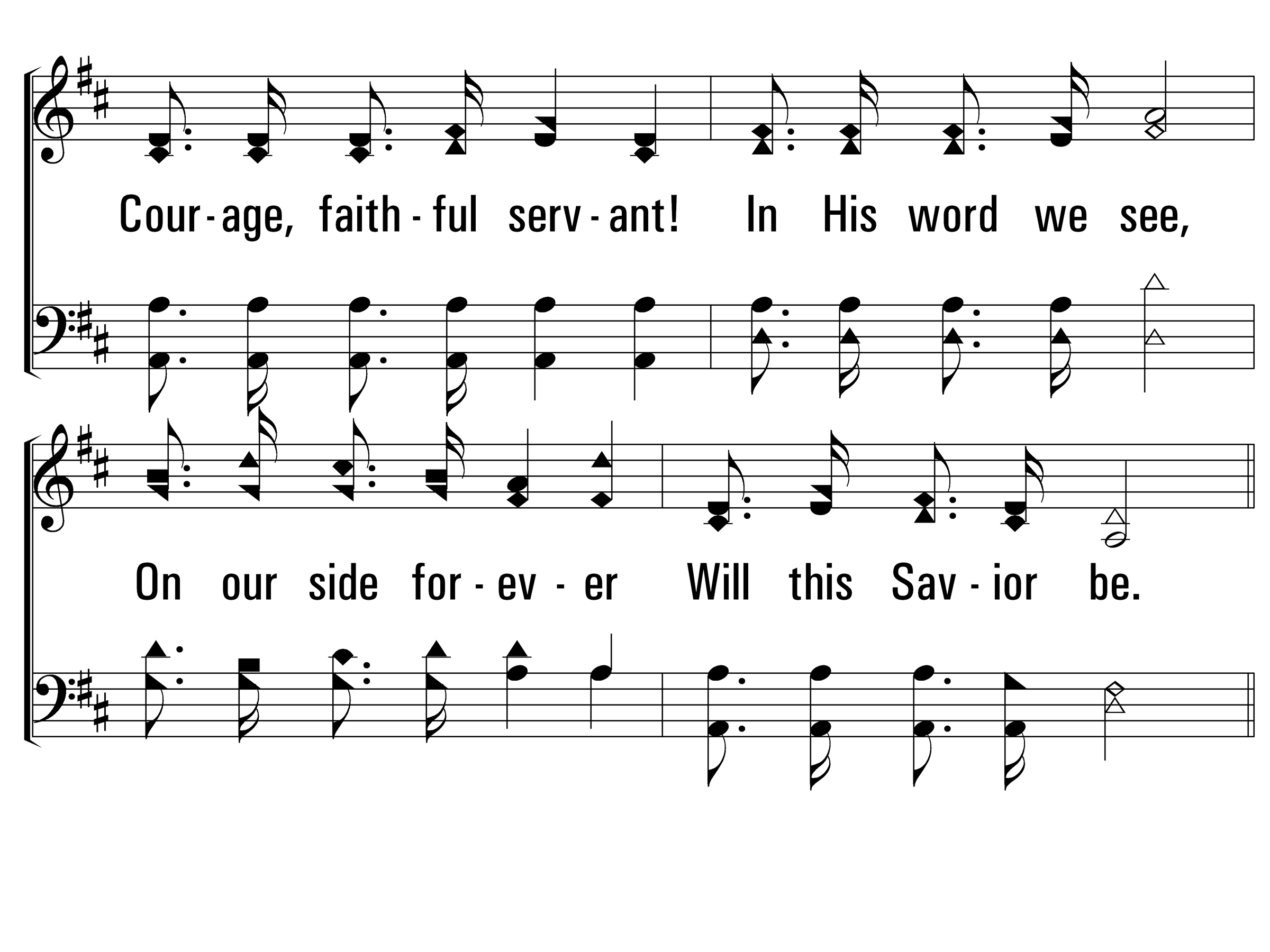 WhoWillFollowJesus_st4_b
Vs 4
© 2014 Sumphonia Productions, LLC
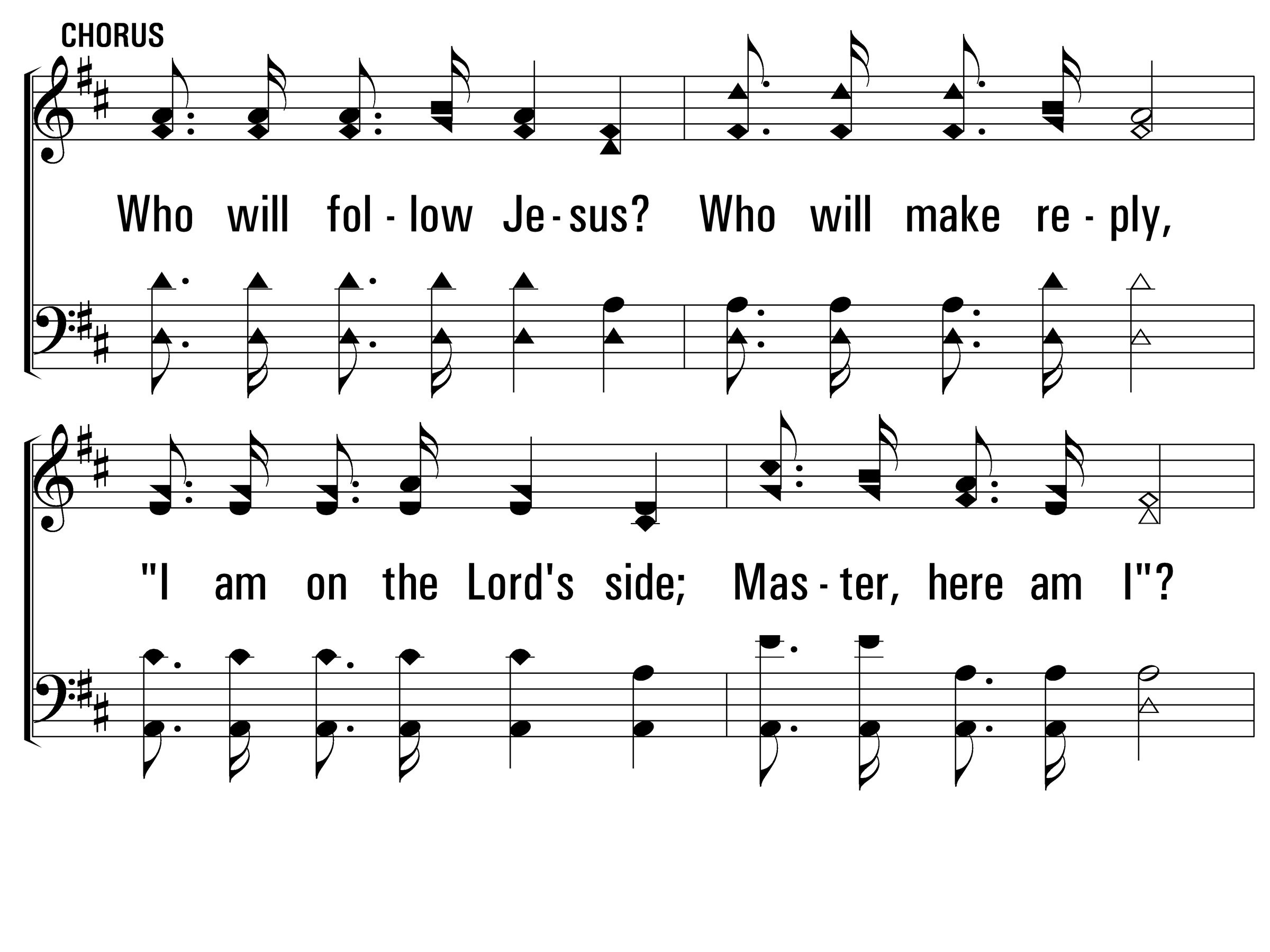 WhoWillFollowJesus_cho_a
Chorus
© 2014 Sumphonia Productions, LLC
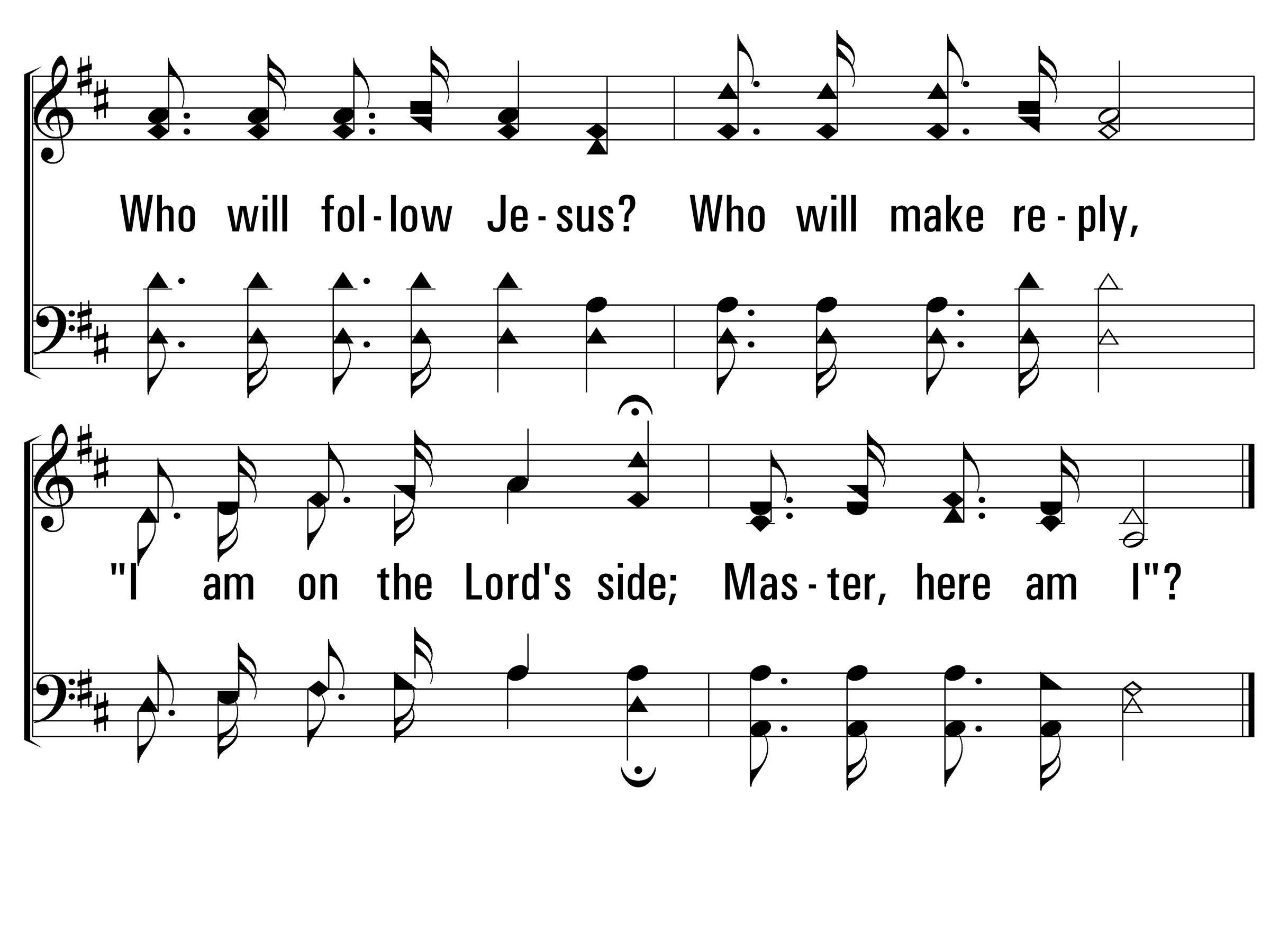 WhoWillFollowJesus_cho_b
Chorus
End
© 2014 Sumphonia Productions, LLC